SkillsUSA Washington

October Training Series
Preparing for Regional Championships
October 8th, 2024 - Virtual
How to Stay in the know
Join the Mailing List
Click to join
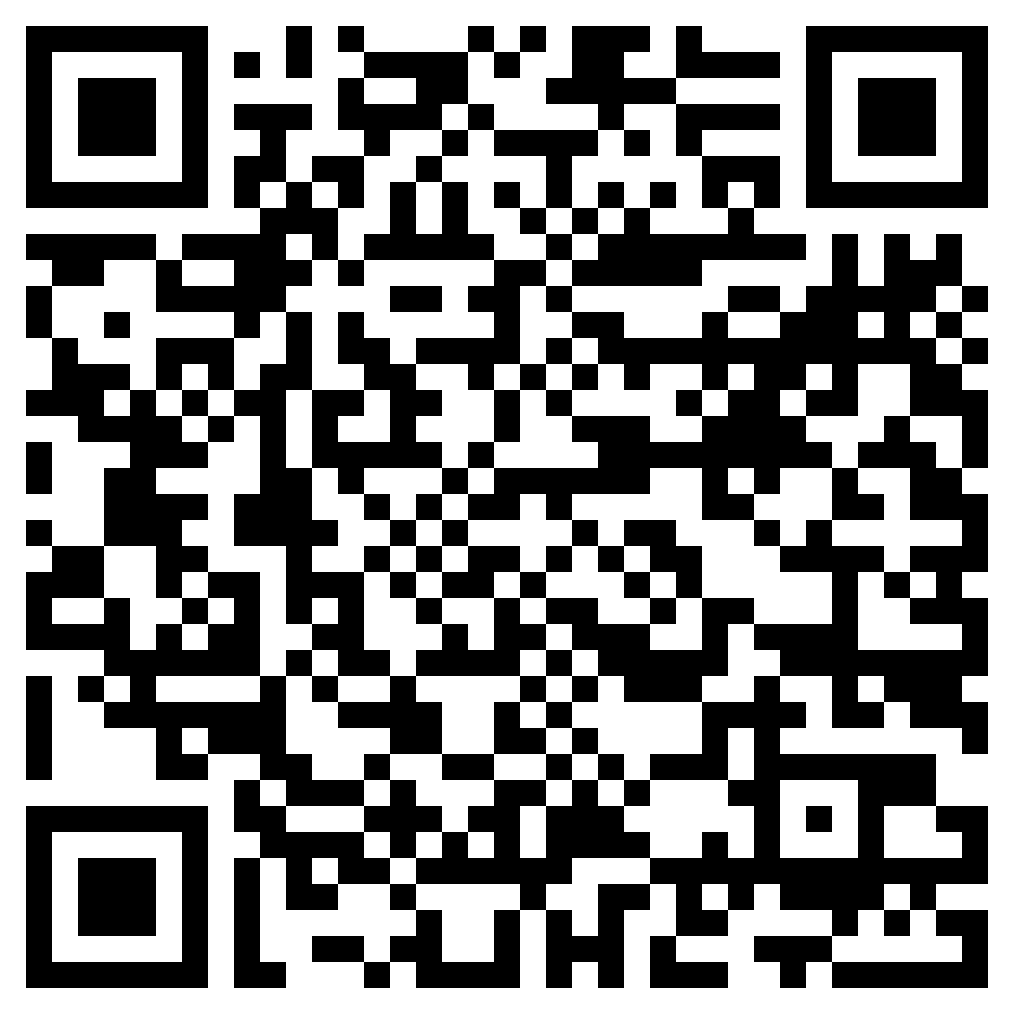 Contact Information
Karmen Warner | State Director
SkillsUSA Roll: Oversight of all State Operations and Communication with Nationals
Email: director@skillsusawashington.org 

Adam Scroggins | Board Chair, Certified Trainer
Instructor: Pierce County Skills Center
Teaches: ITS & Cyber Security
Email: pugetsoundsouth@skillsusawashington.org 
Courtney Burger | Associate Director
SkillsUSA Roll: Advisor and Student support
Email: courtney@skillsusawashington.org
Steps to Host a Contest
What to Think About
Projects
Resources
State Mindset
Standards
New
Existing
Facilities
Dress Code
Region History
Judges
Communication
Materials
Workshop Expectations
State Divisions
SkillsUSA Washington is divided into three Divisions
Middle School
High School
Post Secondary
Technical College
State College
University
Competitions
Local Competition
Required for larger competitions
Determines who you send to Regionals

As many as a student can handle
Must qualify at regional to get an invitation to state

Can compete in a combination of 3 contests. (only one technical)
1st place gets invited to Nationals

May only compete in one competition
Regional Competition
State Competition
National Competition
Washington State Mindset
All Contests should match the “National Tech Standards” 
Local, Regional, State and National contests should be scaffold ensuring each level of competition covers more content than the previous. 
The National Competition is up to 8 hours long and should test all knowledge learned in the standards. 
The State Competition is up to 6 hours and should test up to 75% of the standards
Regional Competitions up to 4 hours and should test a majority of the standards as allowed by the host resources
Local competition is done in class or after school and is limited to the chapter and the local host resources
Tech Standards – What’s Included
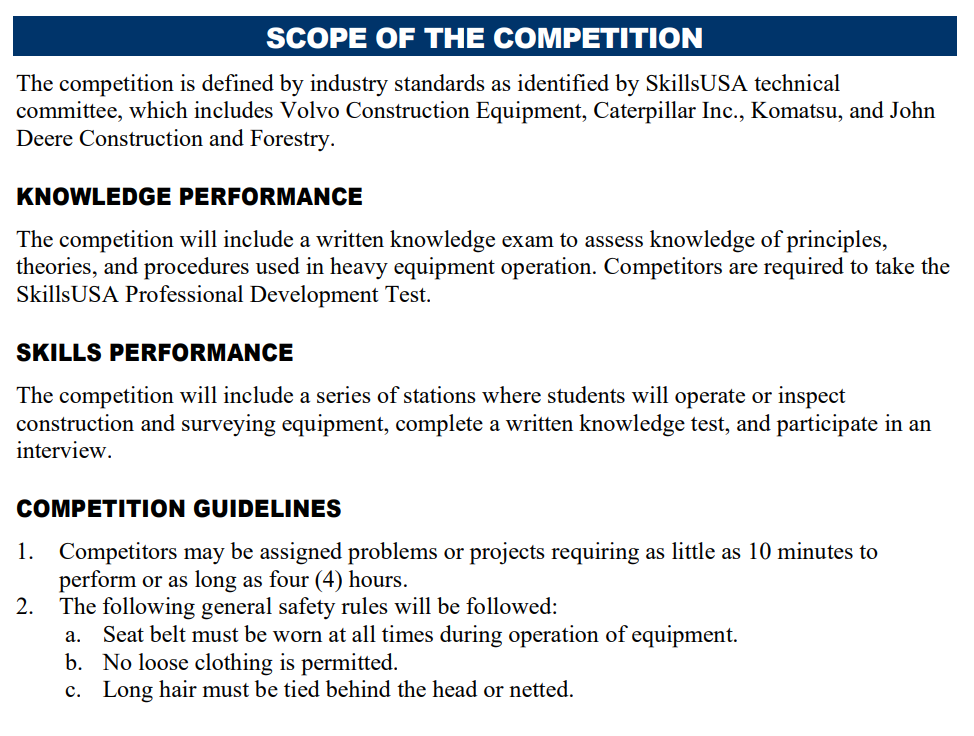 CLOTHING REQUIREMENT
ELIGIBILITY
EQUIPMENT AND MATERIALS
Supplied by host
Supplied by contestant
SCOPE OF THE CONTEST
Knowledge Performance
Skill Performance
Contest Guidelines
Standards and Competencies
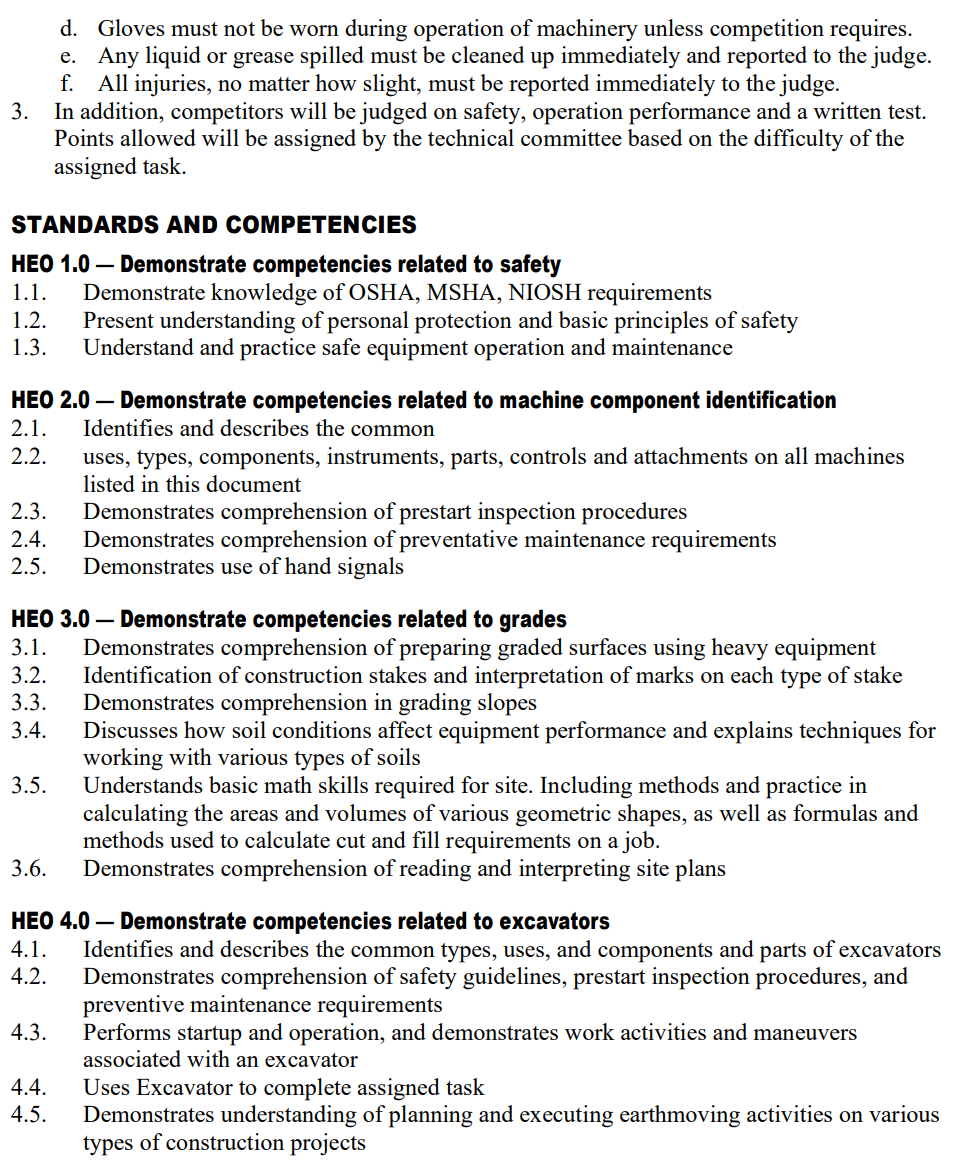 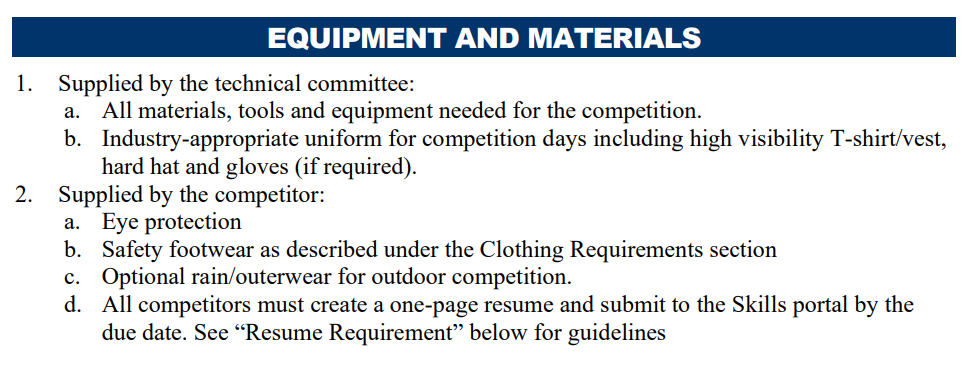 https://skillsusawashington.org/competitions/state-only/
Tech Standards – State Only
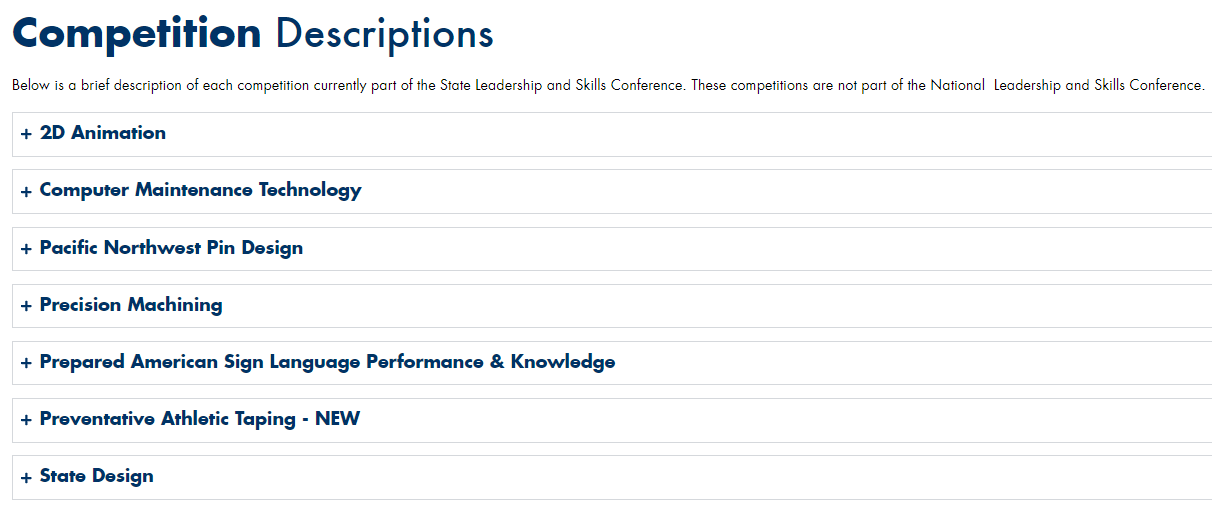 https://Skillsusawashington.org
Accessing Resources
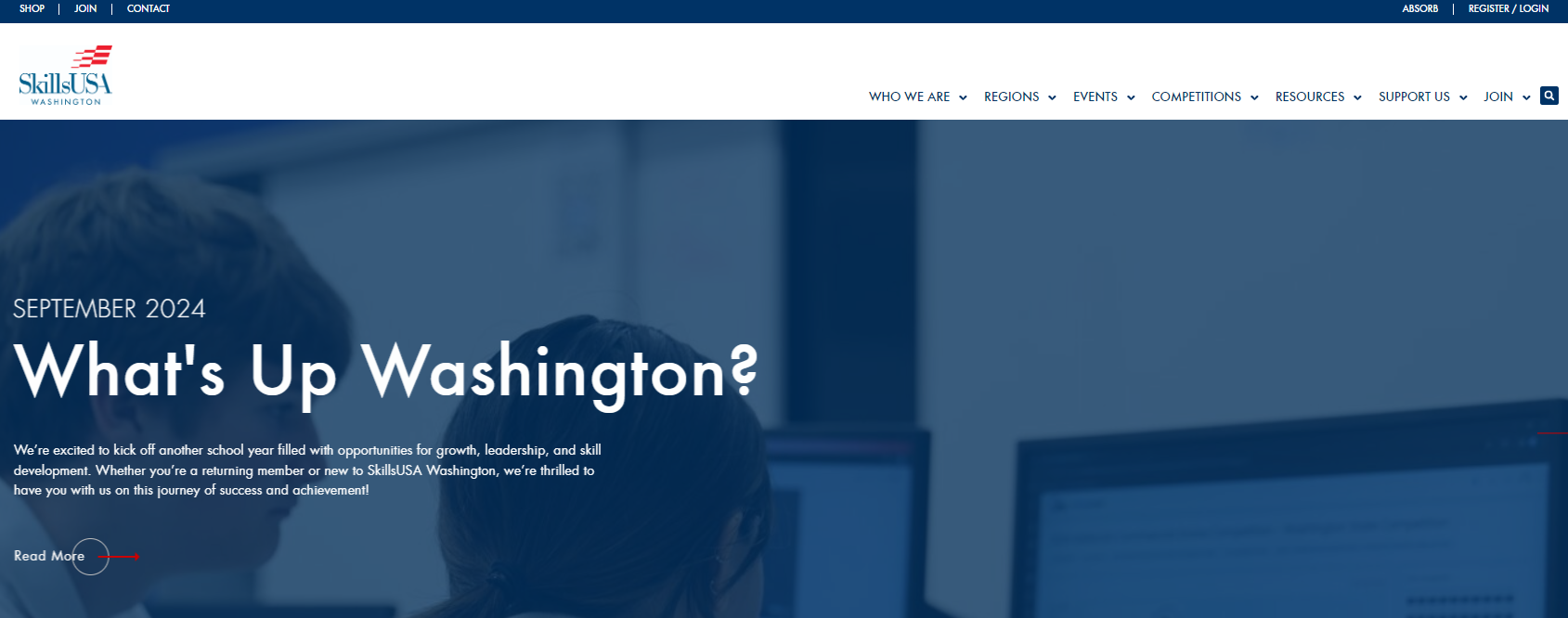 https://mycareeressentials.org/
SkillsUSA Absorb
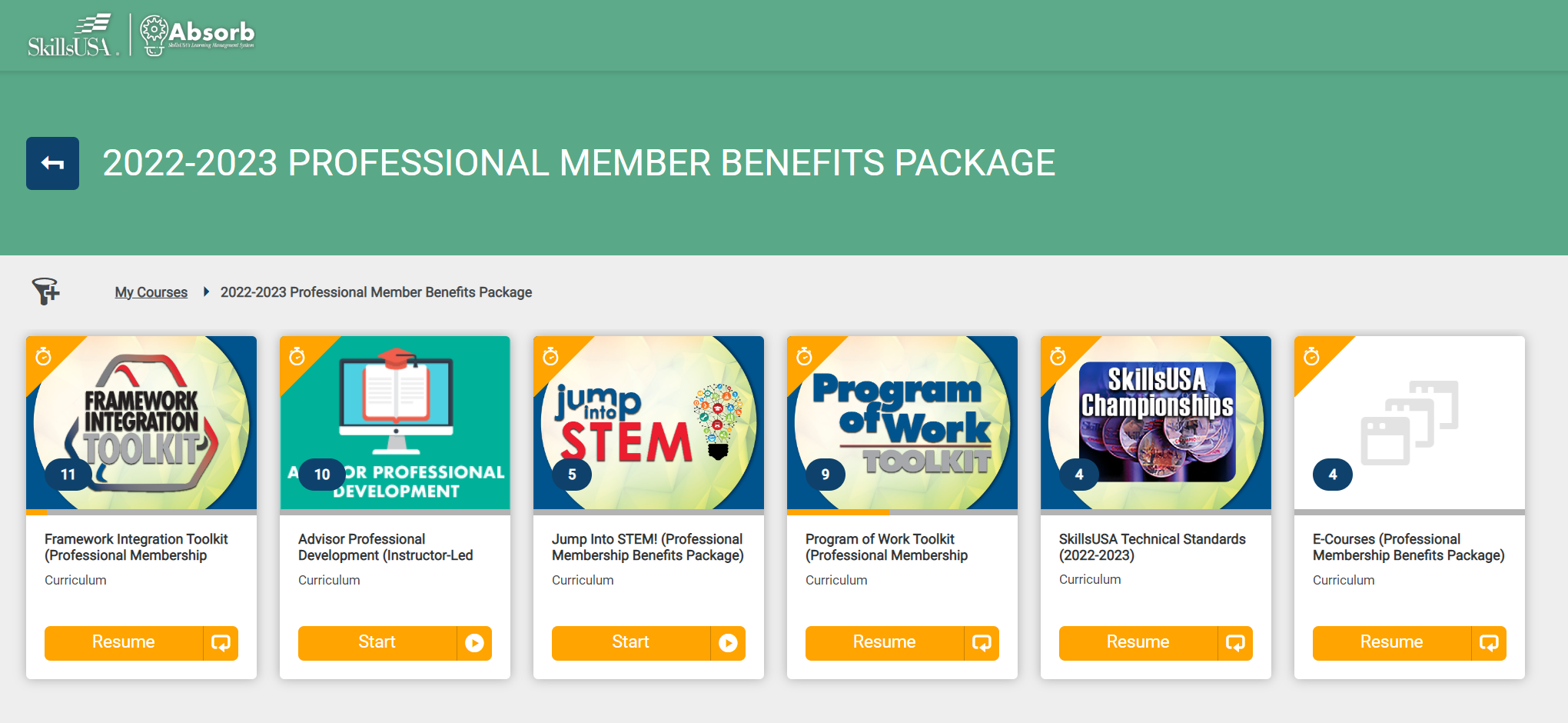 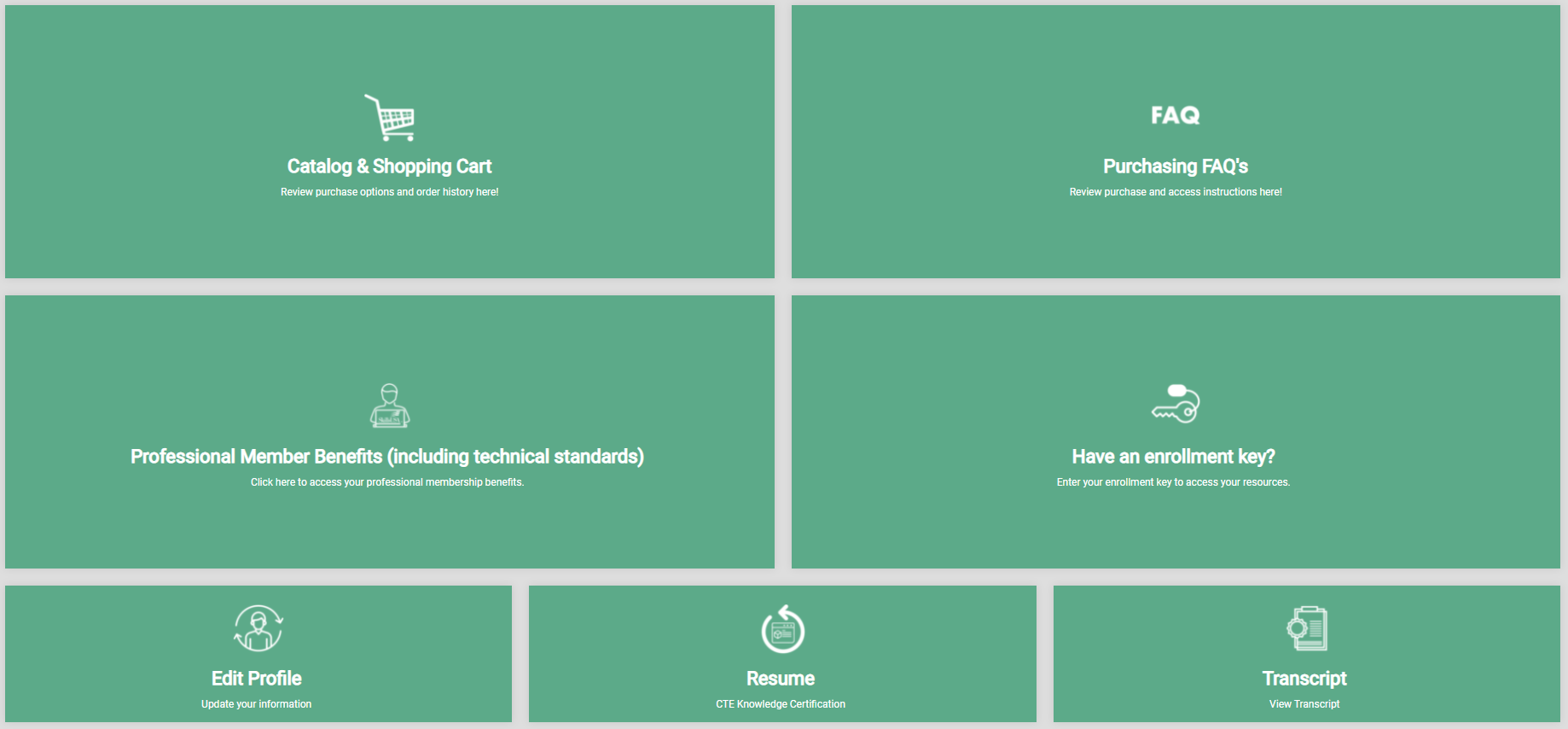 https://mycareeressentials.org/
SkillsUSA Absorb
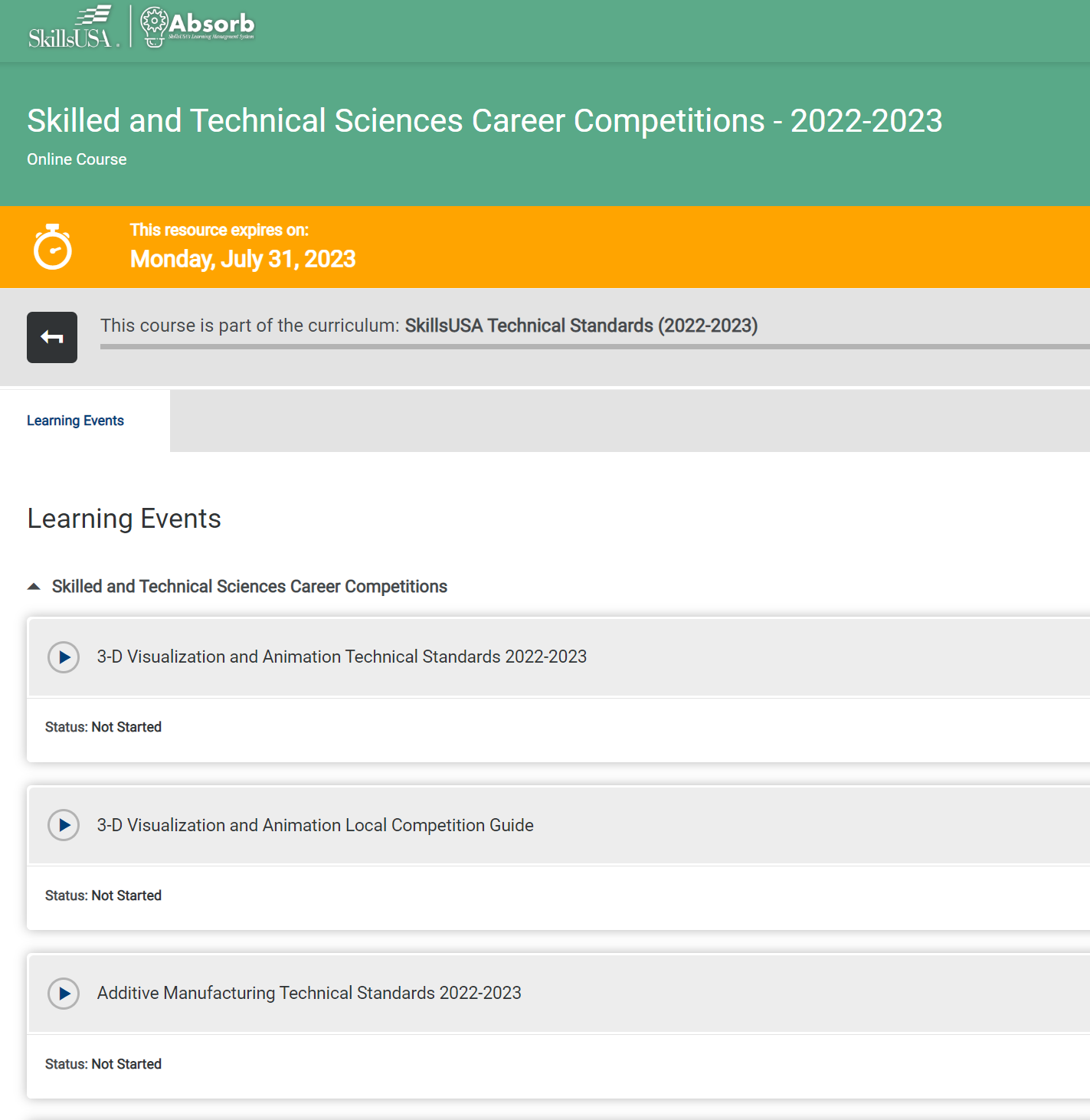 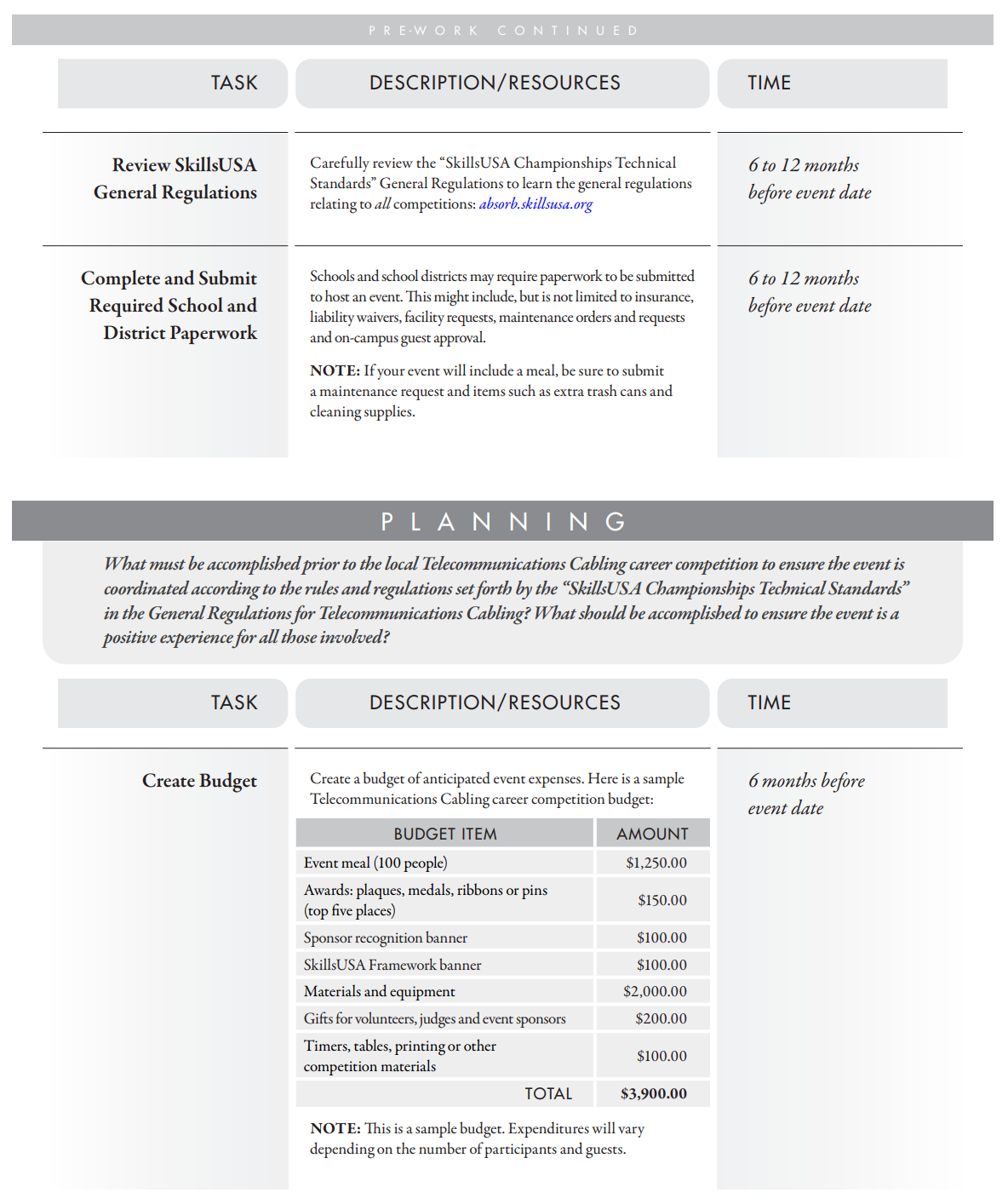 https://skillsusawashington.org/resources/
Deciding if you want to host
Prior to committing to host read and understand the following:
Competition Operating Policies
Grievance Policy for contests
Technical Standards for the competition
Dress Code
For a Regional level Washington state believes in not setting barriers for students

Students should be dressed for an interview or in Industry appropriate clothing

For National competitions students must follow the dress code stated in the Technical Standards for the competition they are competing in
New or growing chapters contact Karmen or Adam for information on how to access grants to purchase SkillsUSA materials
View Clothing Regulations
Communication
October and November 
Identify where you can host the competition
Notify the Region Representative of your interest to host
Notify the Region Representative of your interest in students competing
If no one from the region expresses interest before the November cutoff, the contest will not be run that year.

November
Solicit advice\support from other region advisers
Gain tentative commitment from judges\host sites for contest
Fill out the Contest Announcement template and provide it to the Region Representative
November 22nd – Regional Contest Host Commitment Deadline
Communication
November through Contests date
By January 1st a pre populated ContestScoreCard.xls will be sent to each contest host
Hosts should communicate with all advisors sending students regarding any specifics of the competition

One Week out
Send last minute announcements to attending competitors
Review the contest prompt, technical standards for items covered in the contest prompt with the judges
Review clothing requirements for the contest
Review resume and written test requirements for the contest
Communication
Day of
Host contest and hold an award ceremony.
Certificate Template is located in the google drive
By February 3rd 2025
Email Region Representative the filled out ContestScoreCard.xls
Email any receipts for reimbursement to the Region Representative
General Rules
For a individual contest, all students must compete in the same environment
Location, Date & Equipment supplied by host


If regions host multiple contests at the same location on the same day (e.g. leadership) 
Regions will determine how many competitions a student can compete in based on available space and judges
Contest Score Card
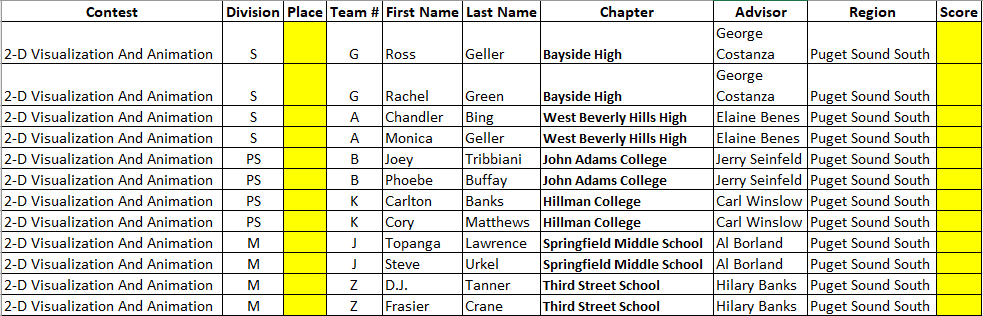 Important Dates
https://skillsusawashington.org/
November 22nd – Host Commitment for Regional Competition Deadline
December 1st  – Registration opens for Regional Competitions (must be paid members to compete)
December 20th – Deadline closes for Regional Competitions (Must be a paid member)
January 31st – Last day for Regional “Technical Competitions”
February 1st – Last day for Regional “Leadership Competitions”
SO YOU WANT TO HOST A CONTEST
Projects \ Competitions
Existing Projects
Don’t reinvent the wheel
Contact your regional coordinator for example projects
Utilize National Rubric\scoresheets
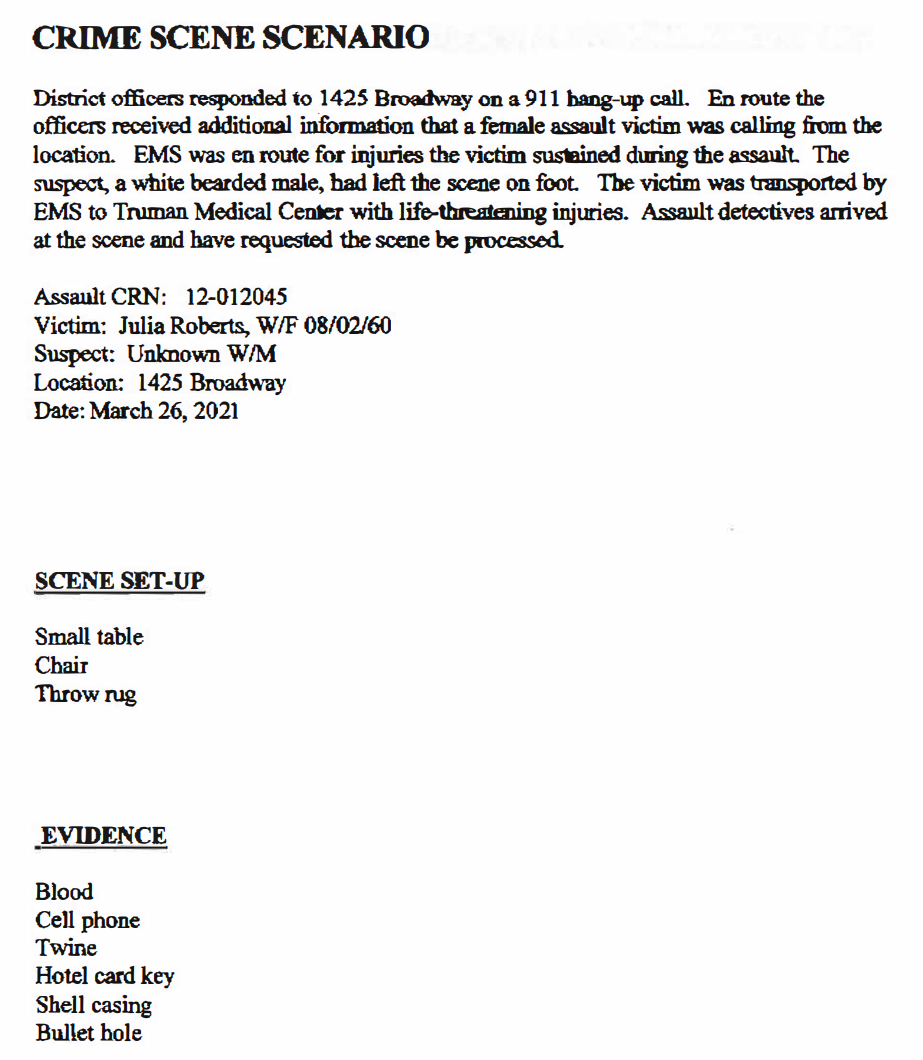 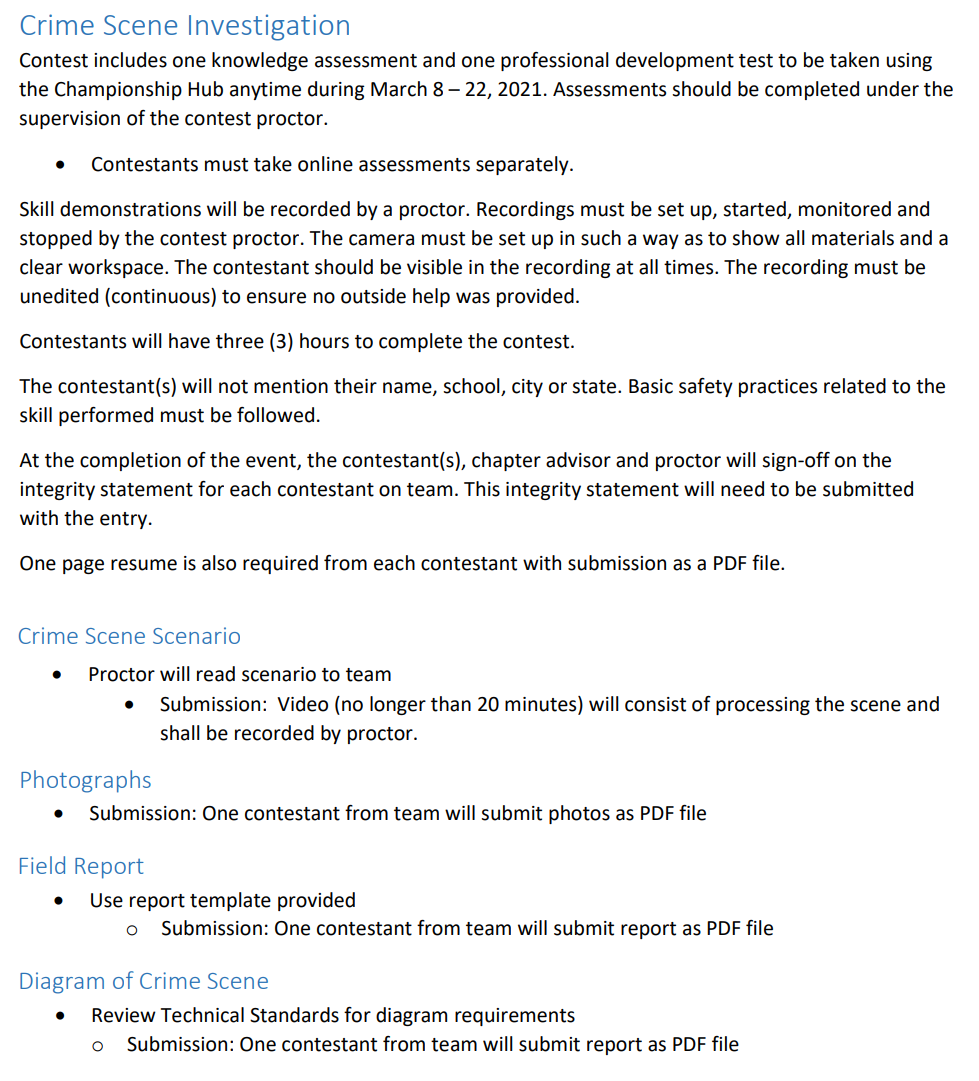 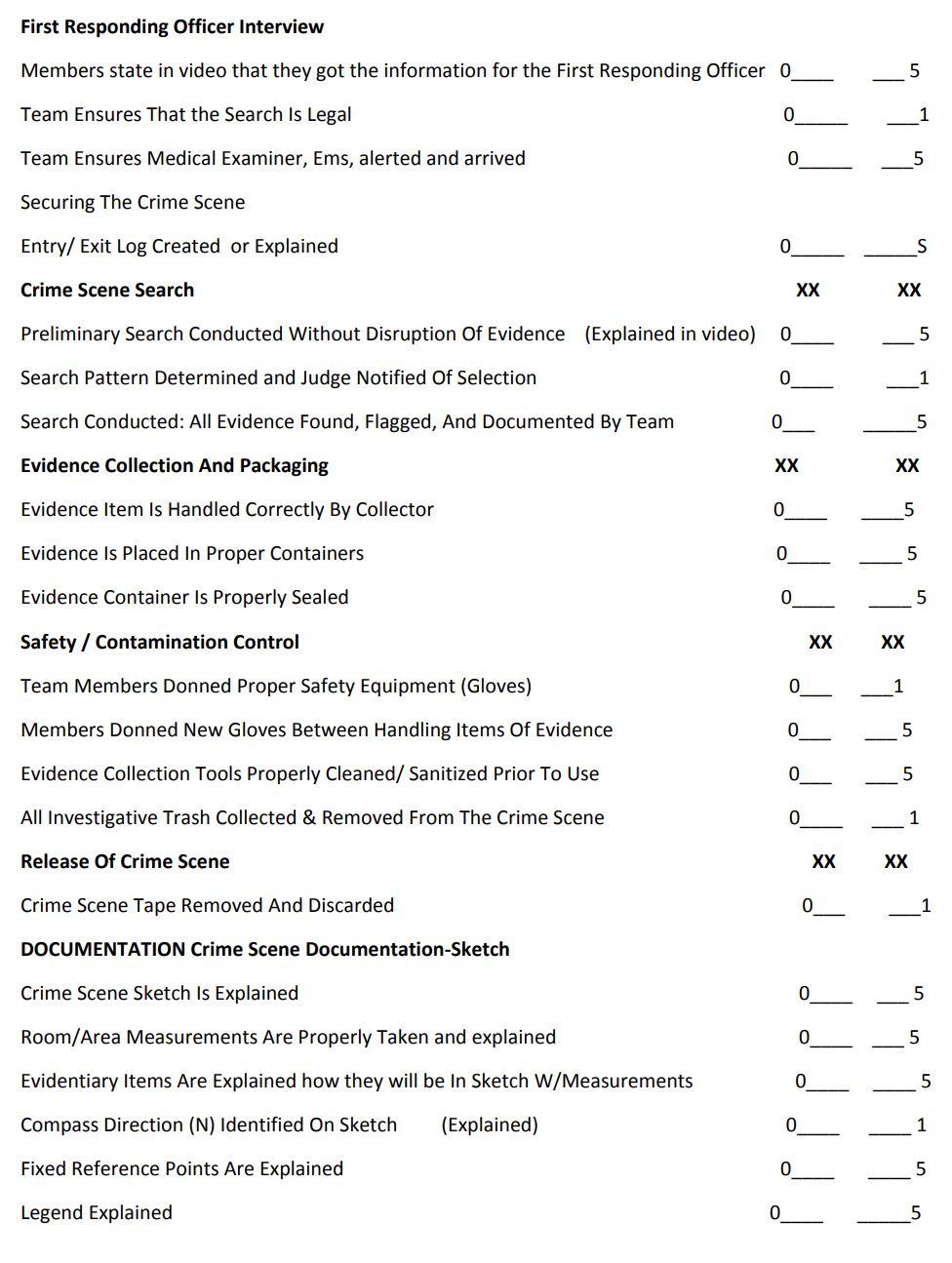 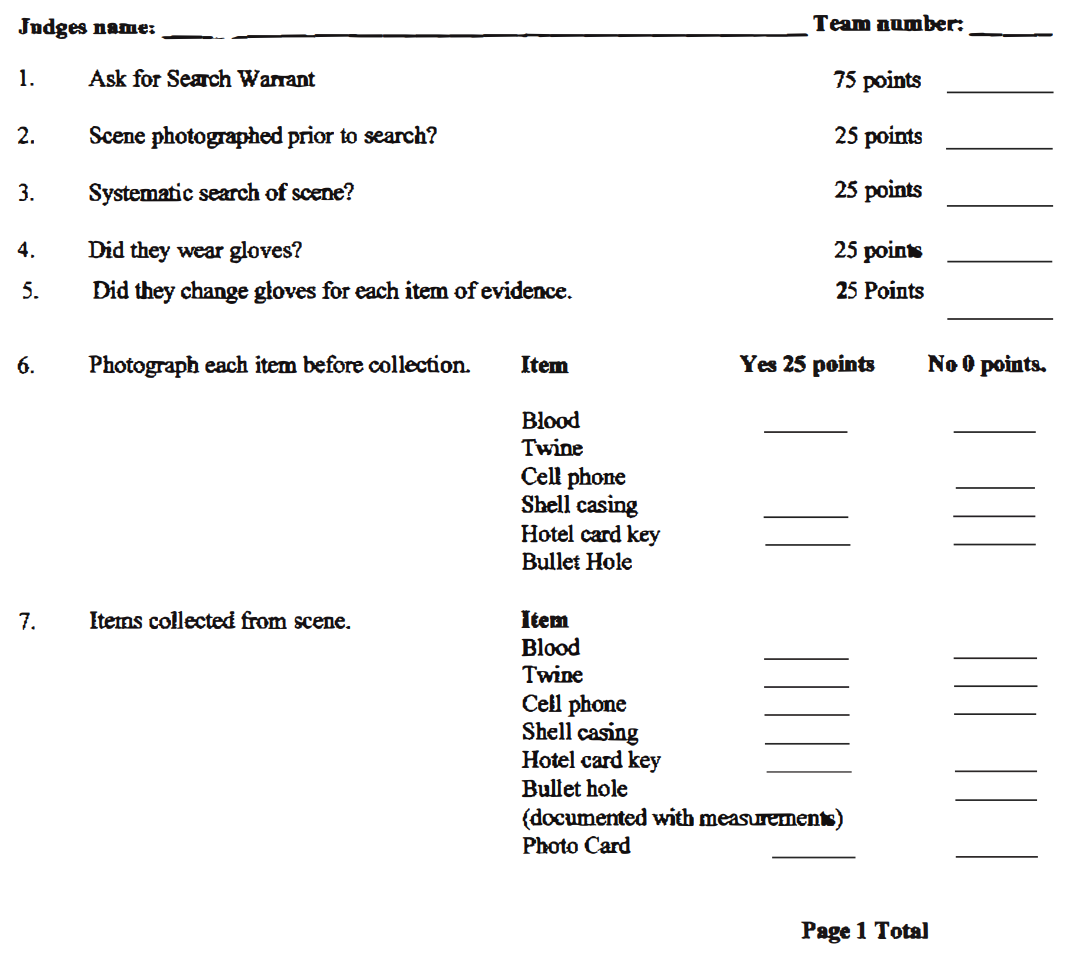 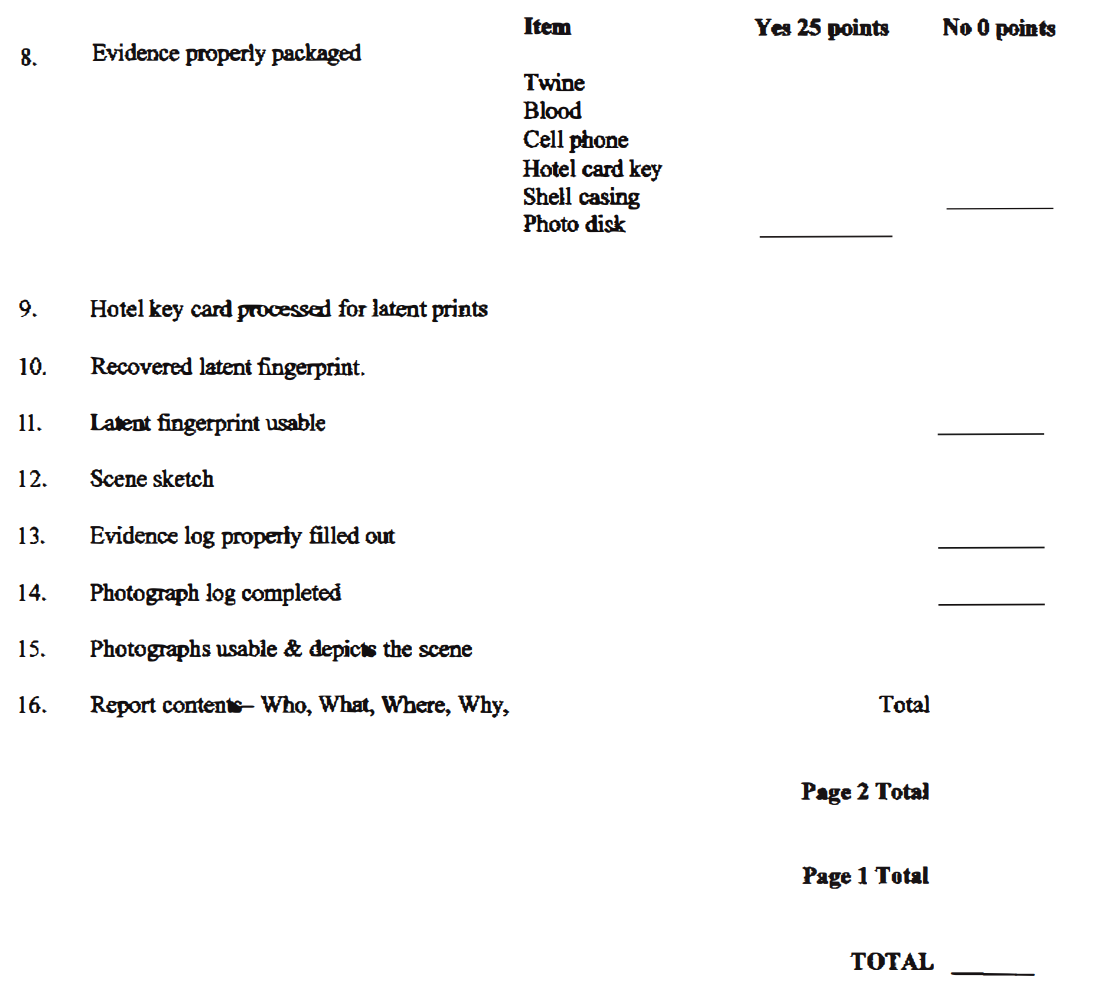 Region History
Don’t reinvent the wheel
Identify who has run the competition in the past and ask for advice
Contact neighboring regions
Ask how they are going to run the competition 
Ask to attend\participate 
Ask to observe
https://www.skillsusa.org/
Use SkillsUSA Partners (600+)
Platinum Level
Diamond Level
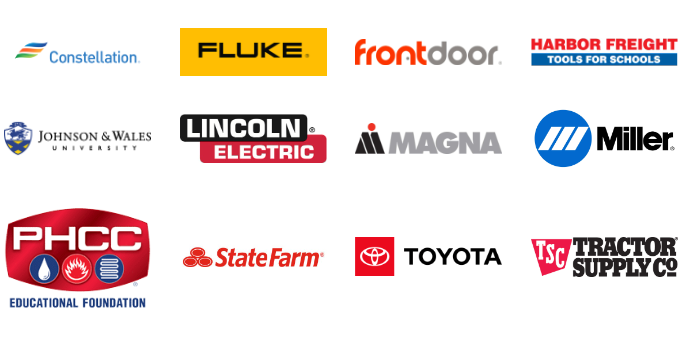 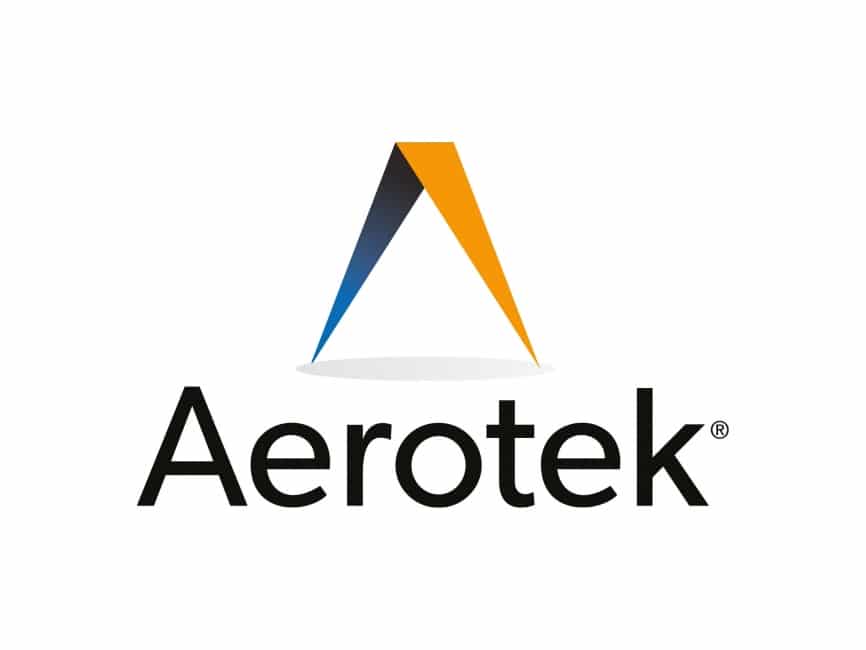 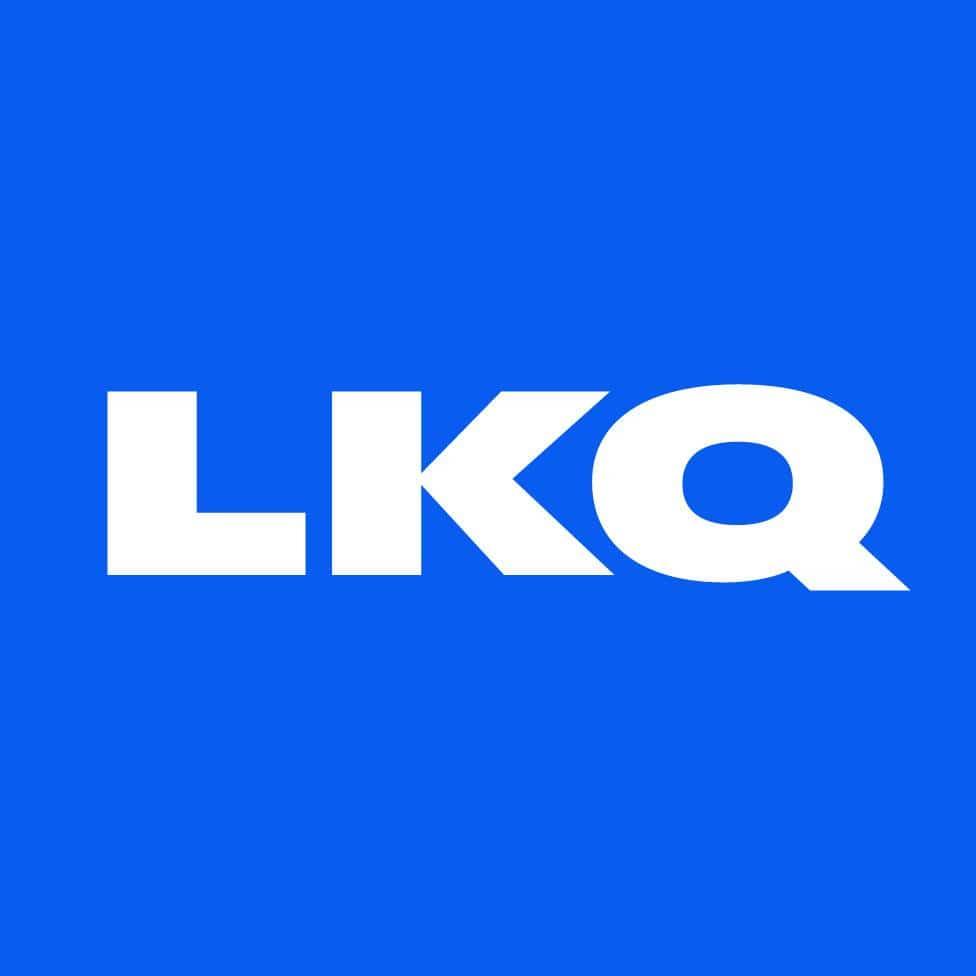 Gold Level
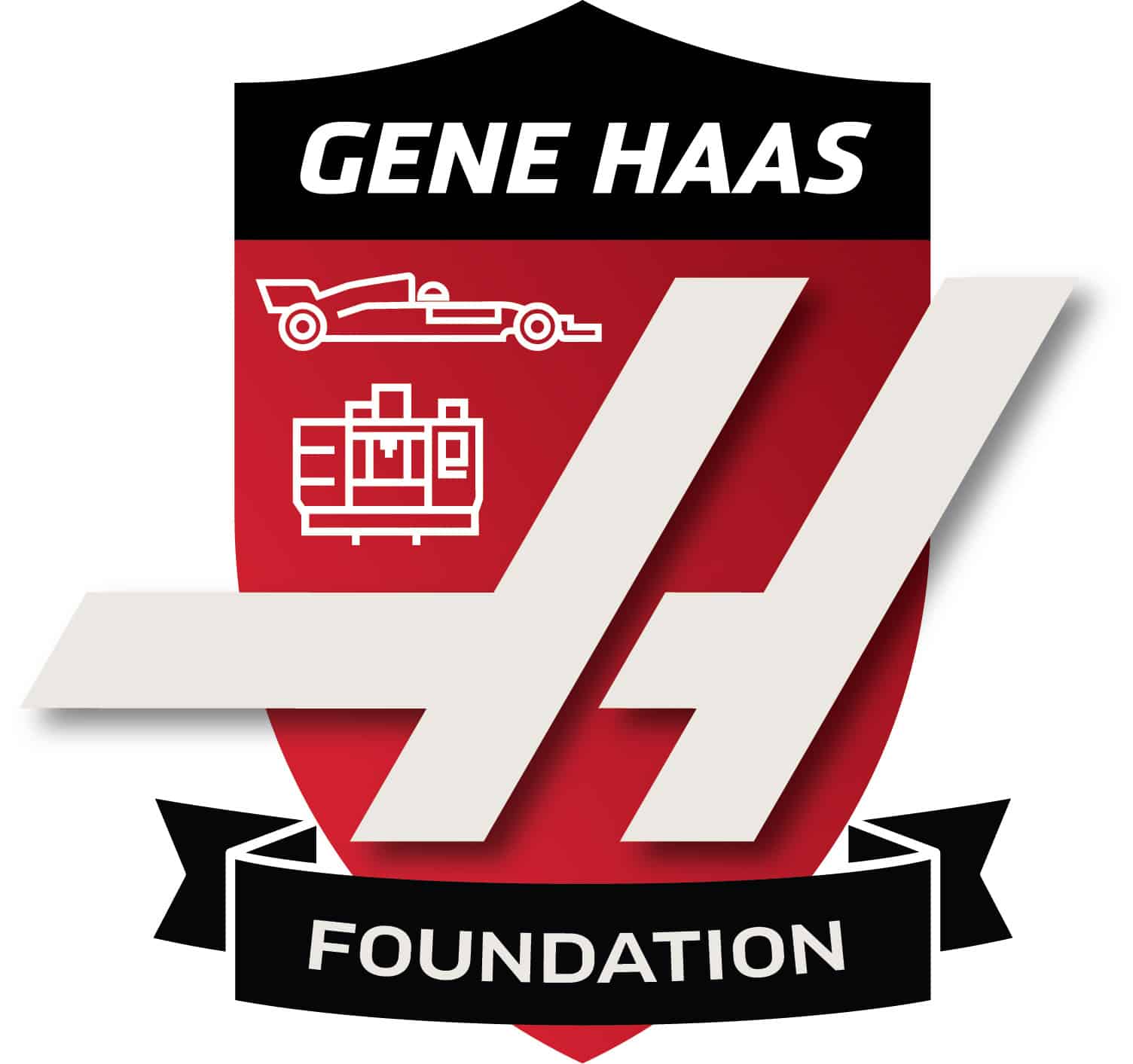 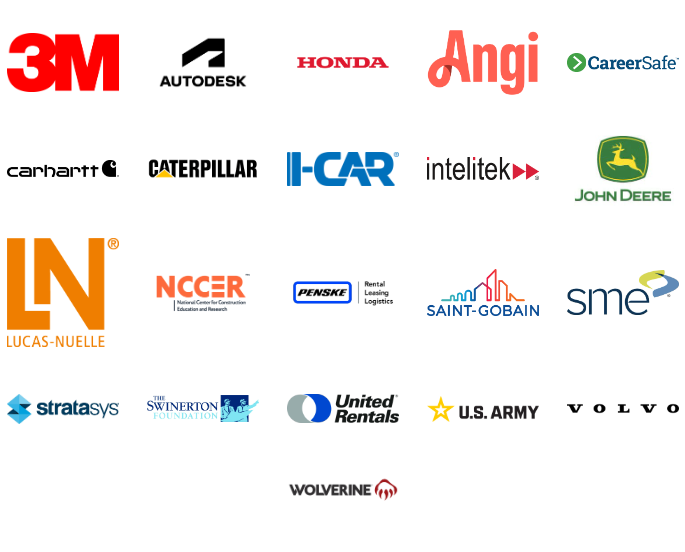 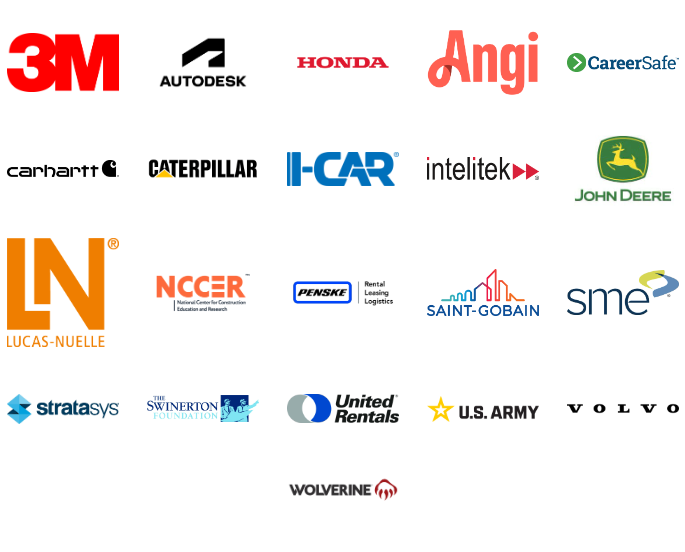 Silver Level
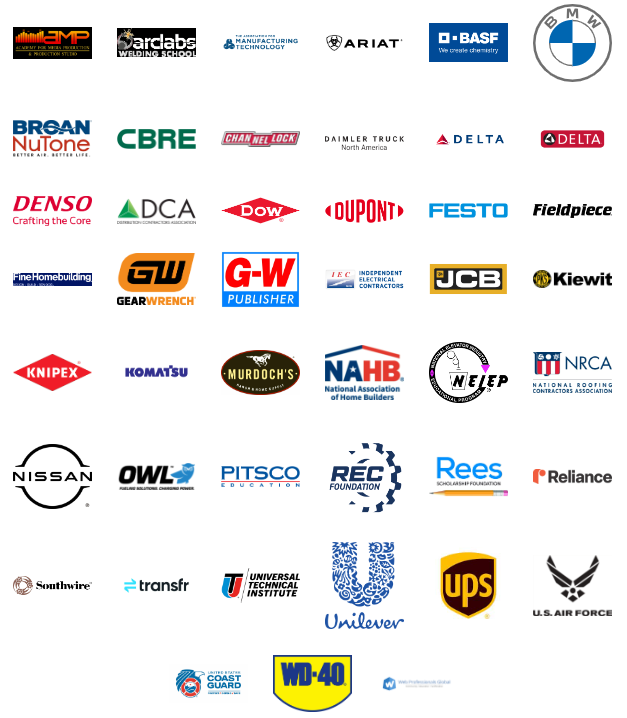 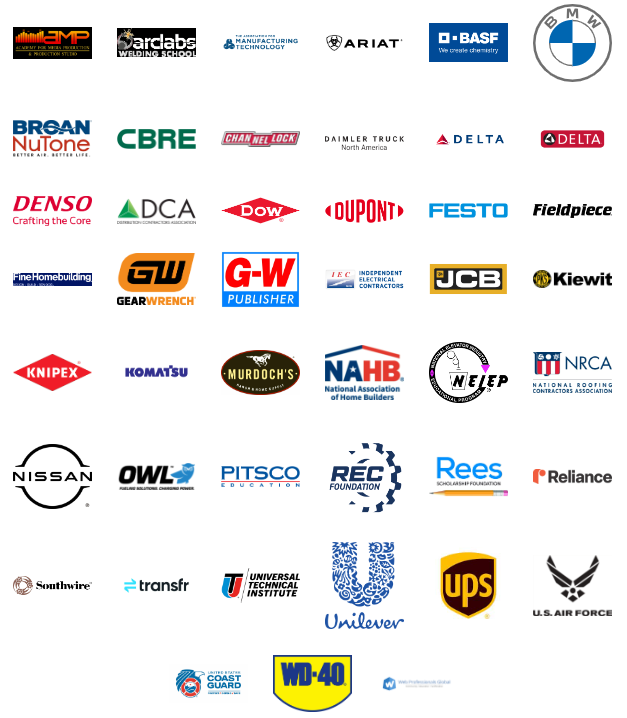 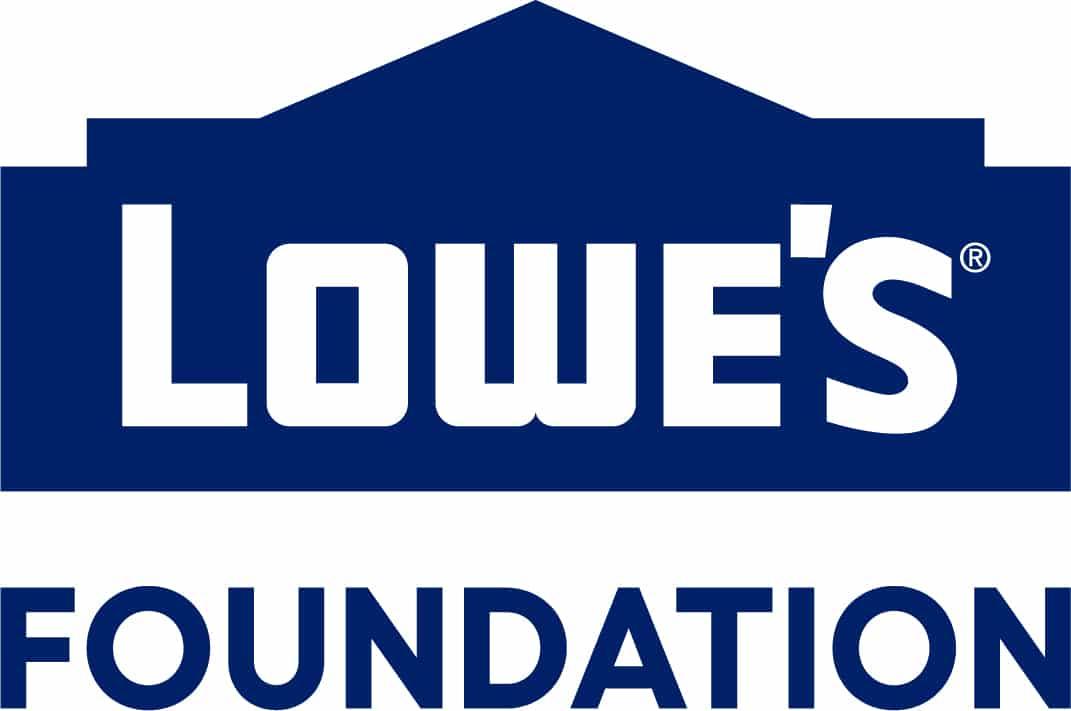 Bronze Level
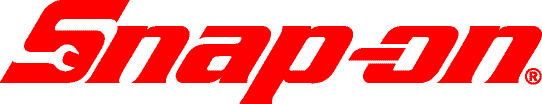 Get Local
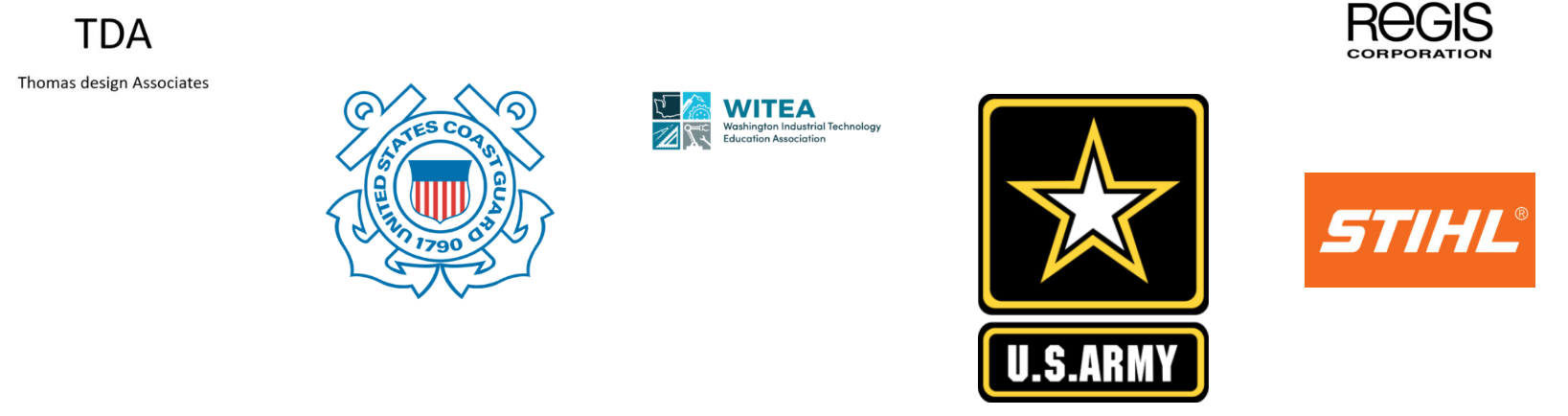 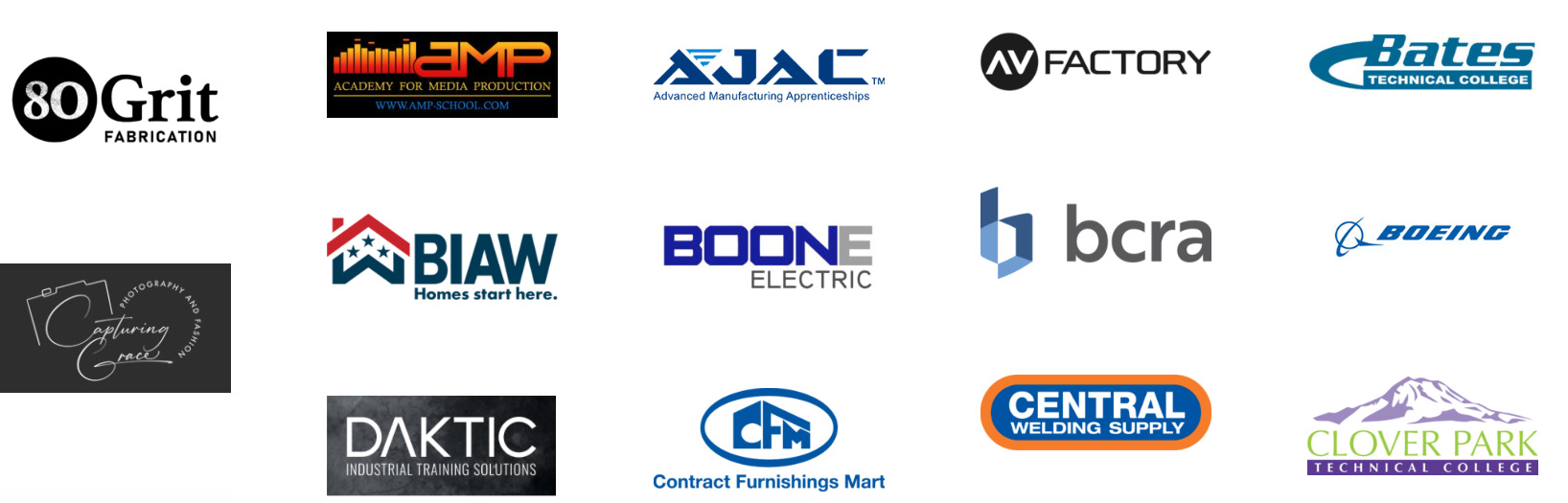 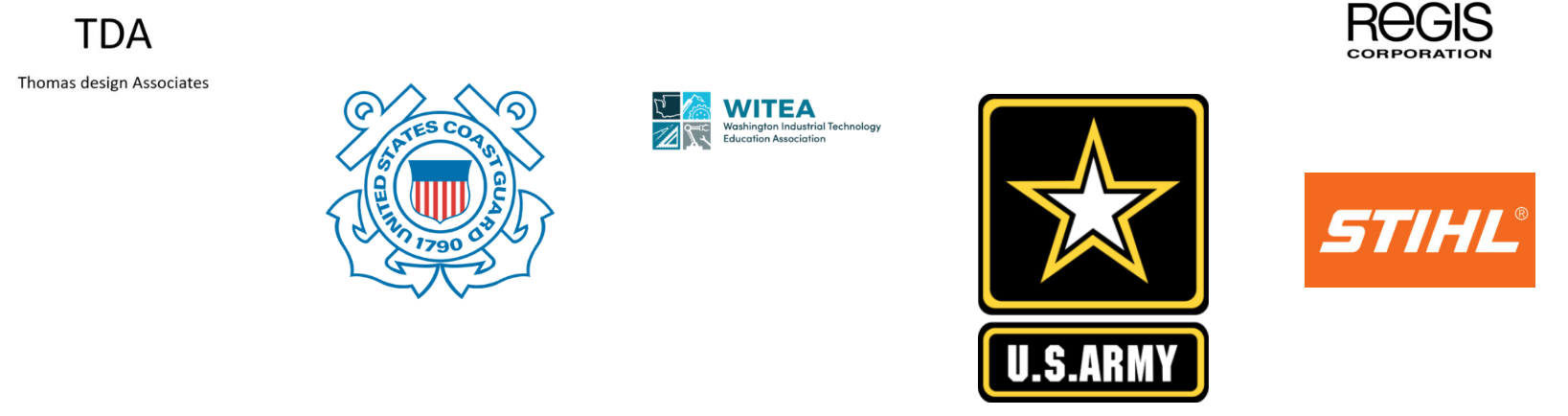 https://www.centralwelding.com/
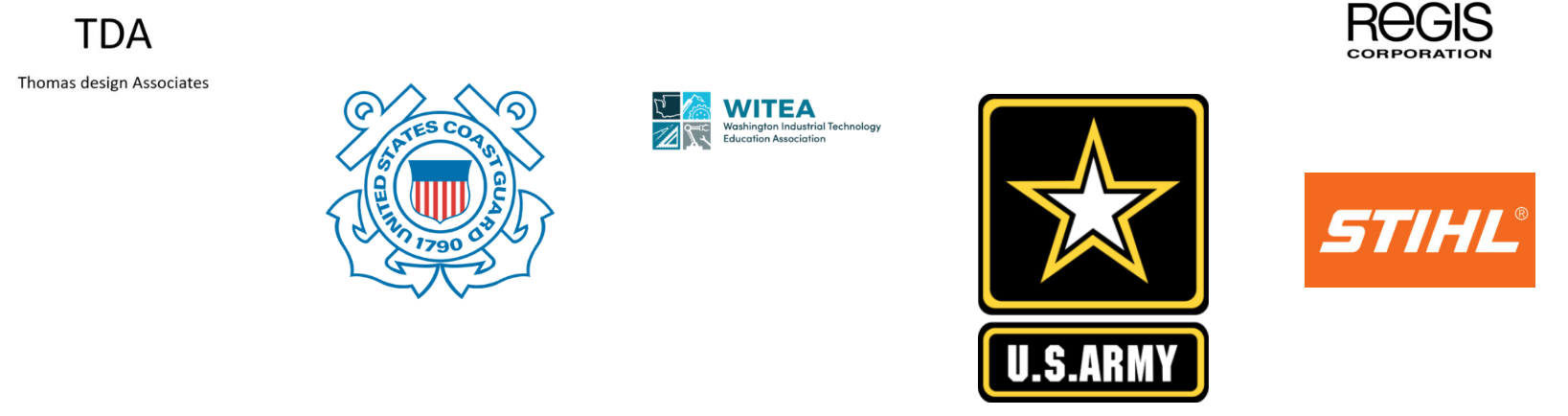 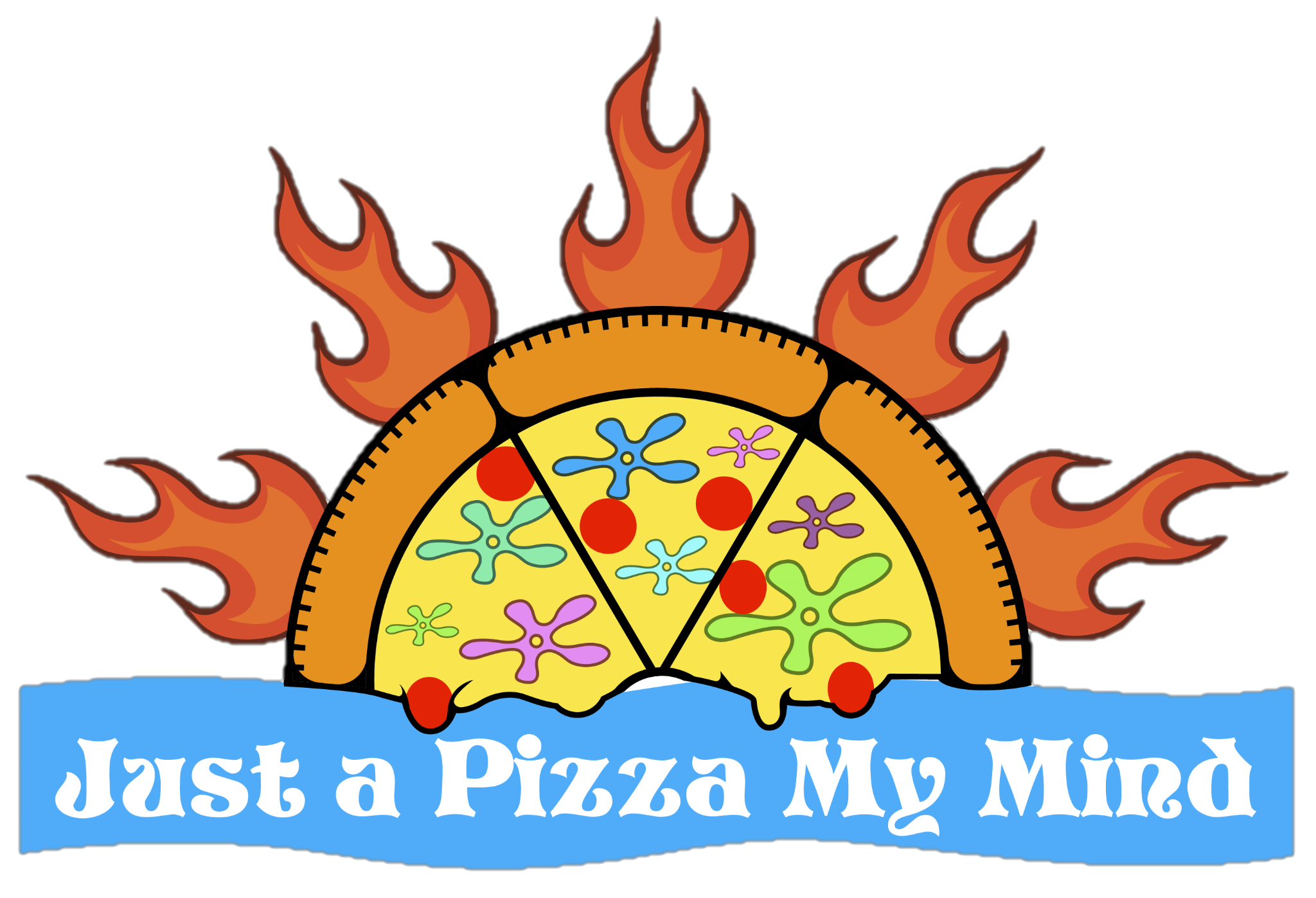 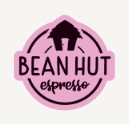 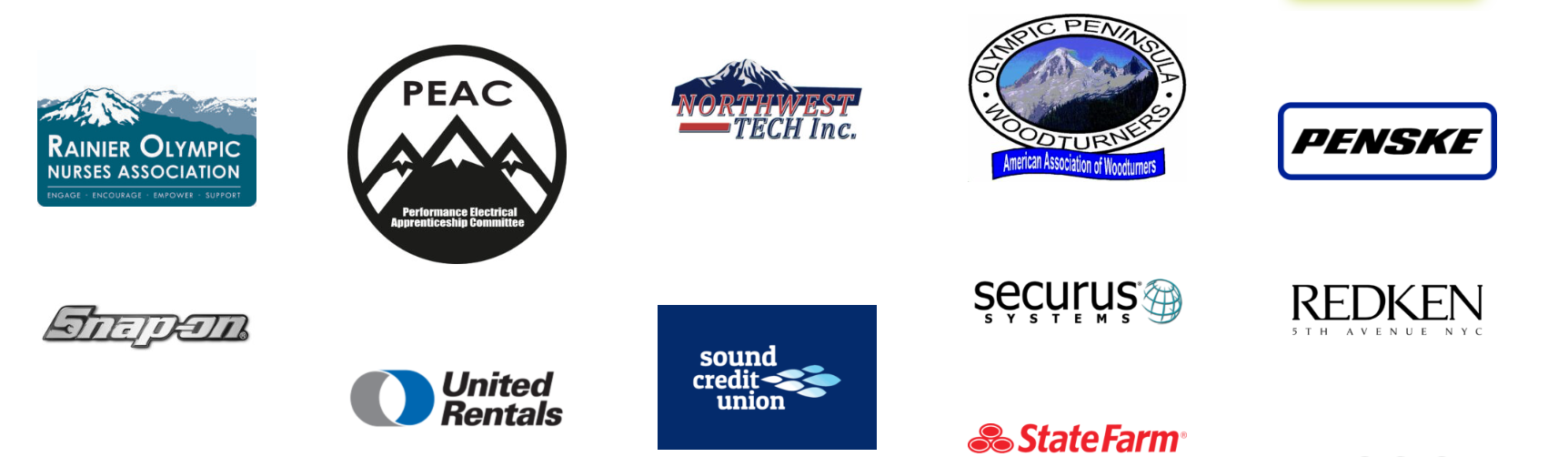 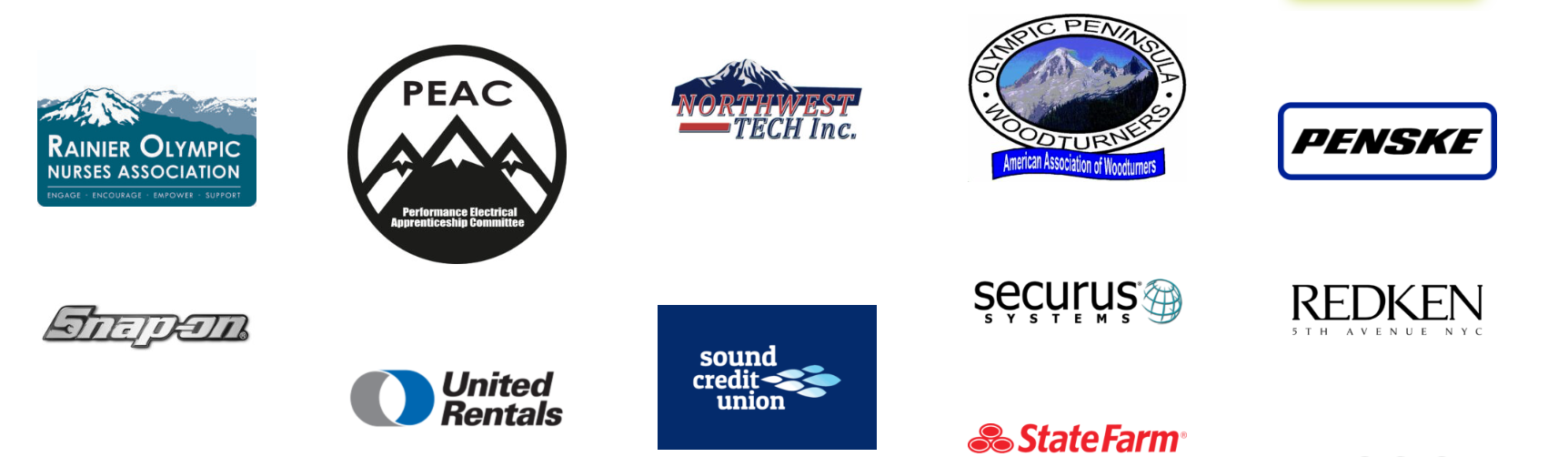 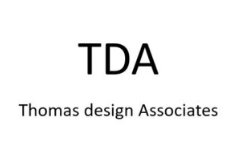 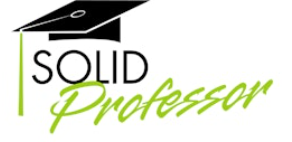 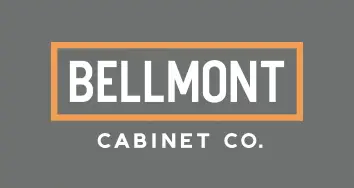 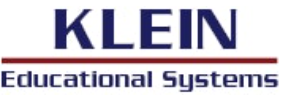 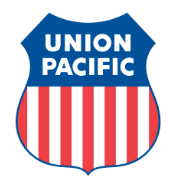 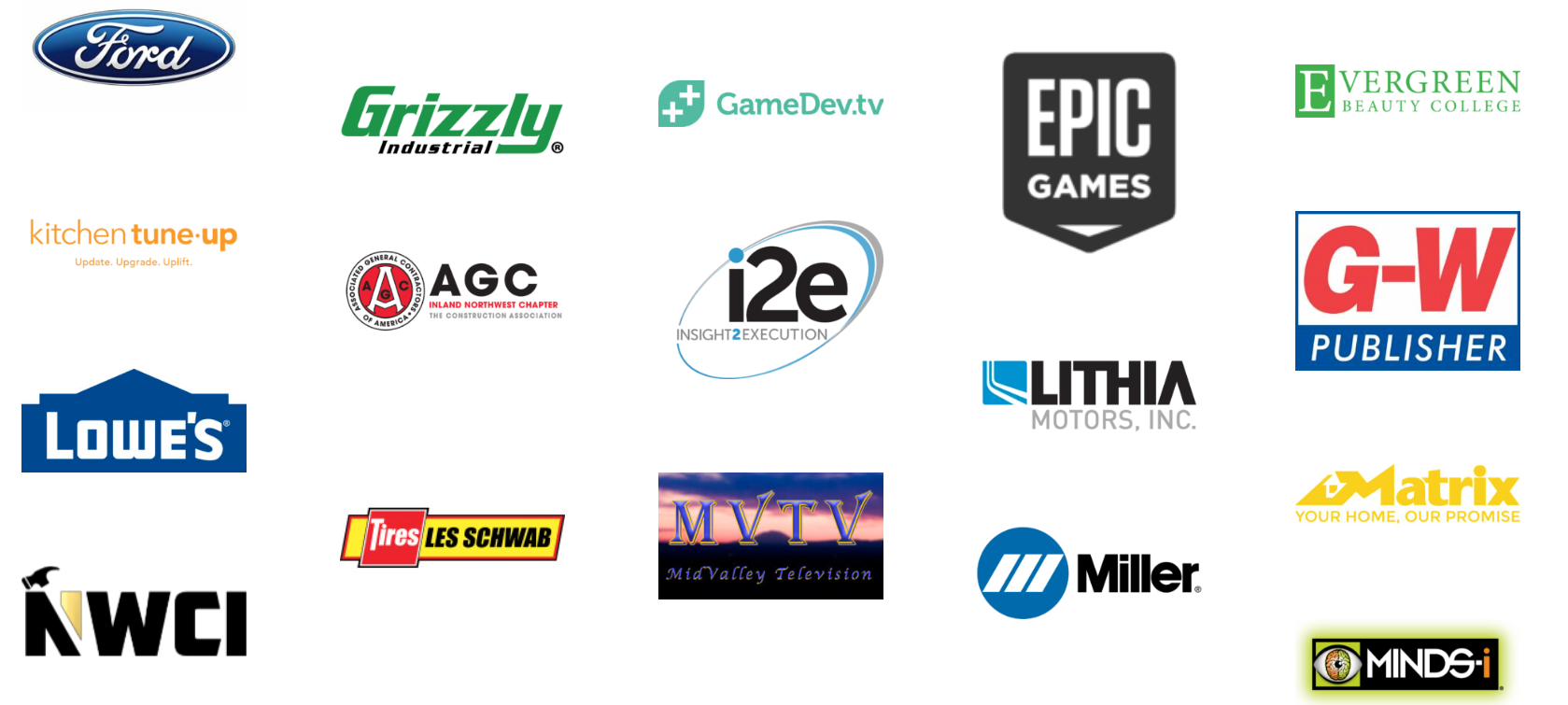 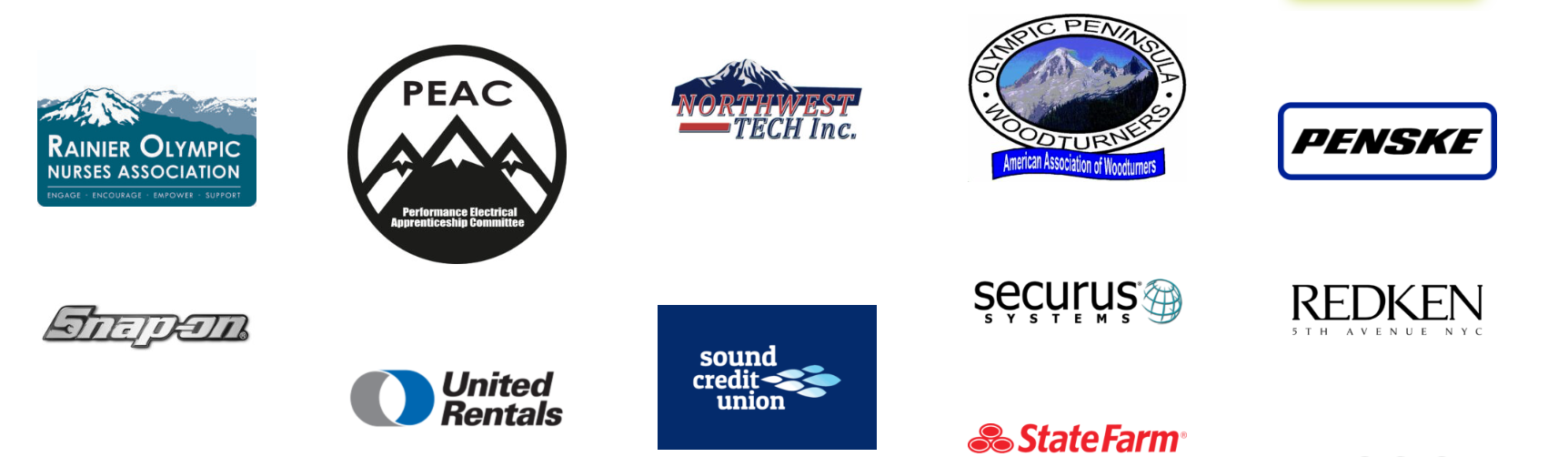 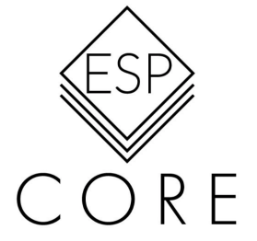 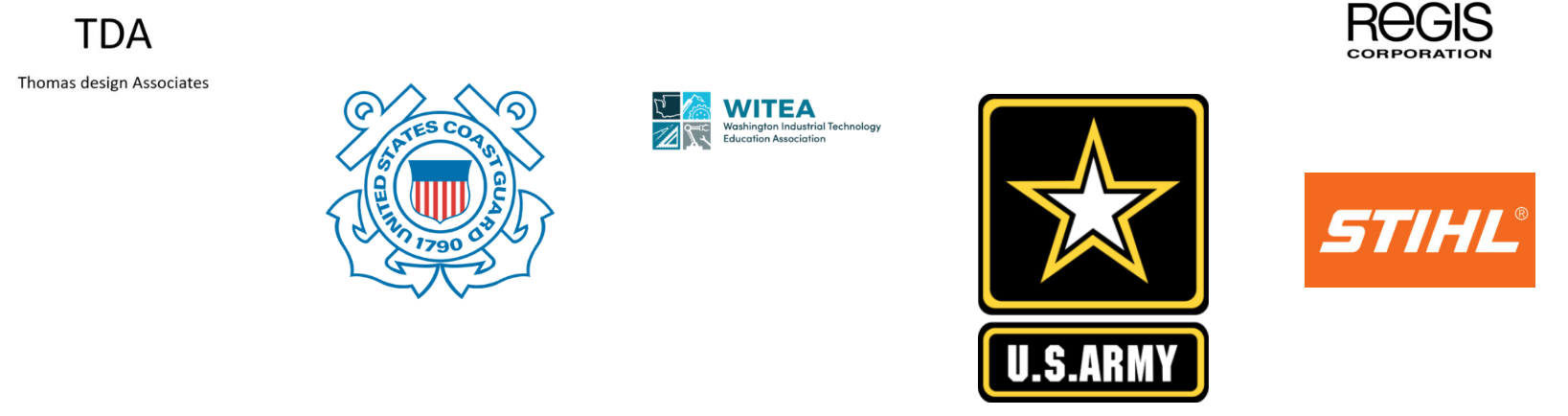 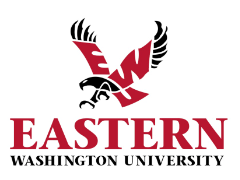 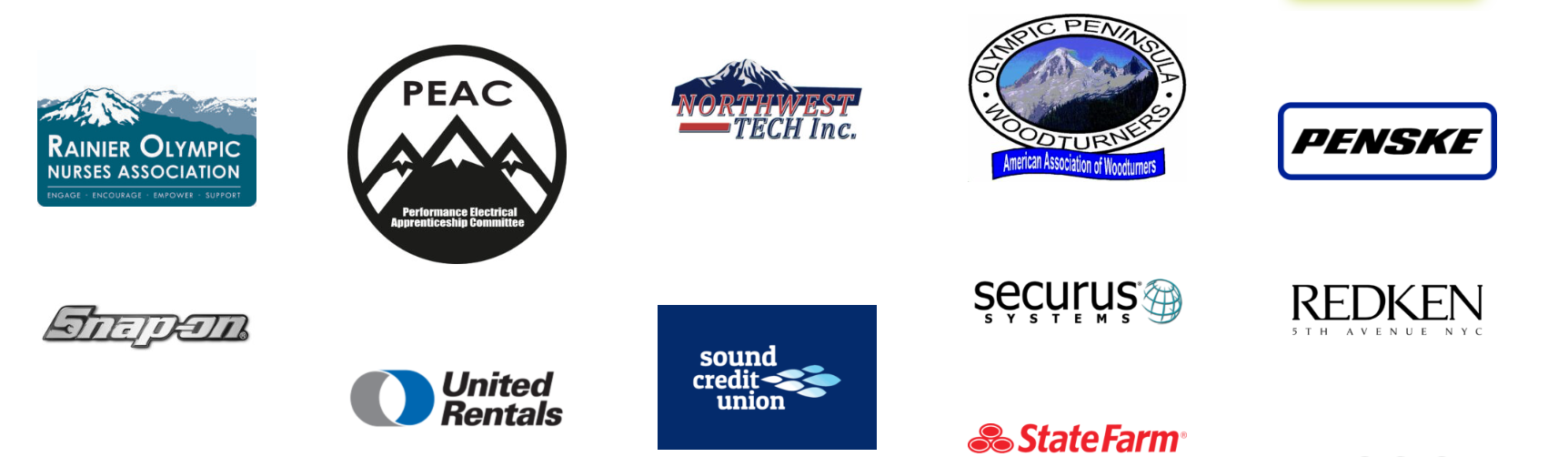 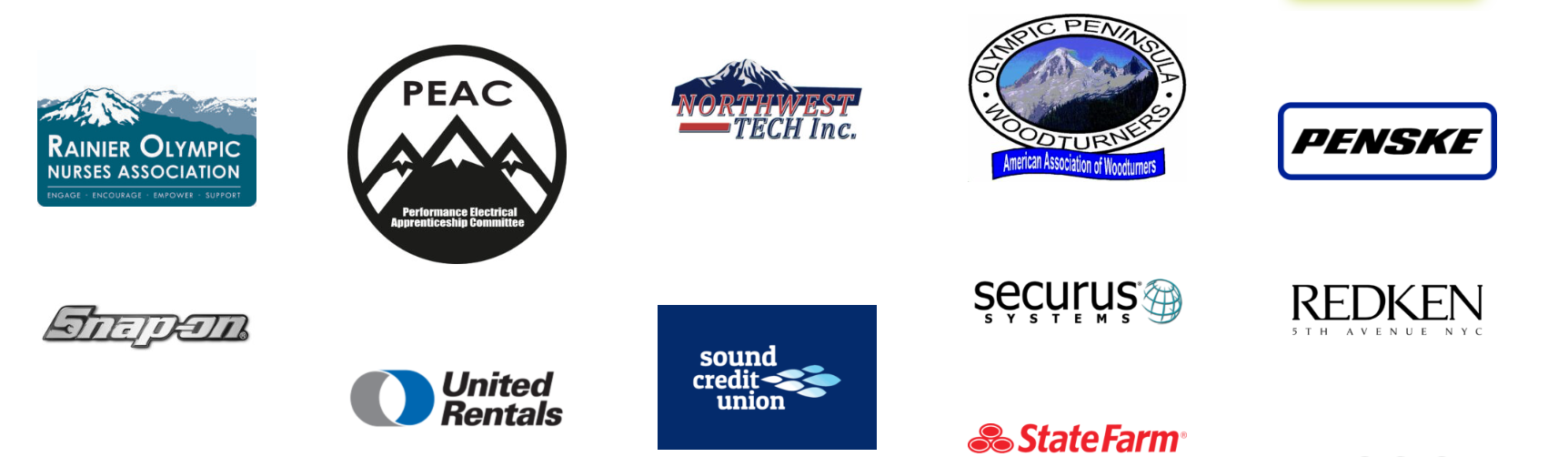 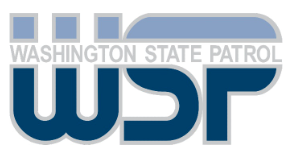 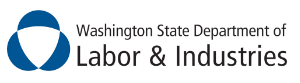 Use Materials Provided
Take inventory:
What facilities will you use
Your Class\School
Industry host location
Equipment that you\host have
Materials that will be used
What expendables will be used
Will it be donate or purchased
What Judges can you secure
What are other Advisers brining to the table
Facilities
Review the Tech Standards
Does the facility allow:
Proper assessment
Number of contestants
Does the equipment:
Meet Industry Standard
Allow for all competitors to be on even playing field
Document what equipment will be provided and what the contestant needs to bring
Judges
Solicit Judge
Utilize your Advisory members
Reach out to local industry
Use the competition to introduce your program to community
Have students talk to local industry (community outreach and extended learning)
Utilize Advisers who will attend
Ask friends and family
Materials
Secure consumables
Utilize your Advisory members
Reach out to local industry
Have students talk to local industry (community outreach and extended learning)
Purchase consumables
DO NOT DO THIS WITHOUT REGION APPROVAL
You will not be reimbursed without prior approval
Region rep will tell you how you can be reimbursed
Scholarships
https://skillsusawashington.org/resources
After you have awarded 1st – 3rd place notify Advisors and competitors to check the SkillsUSA Washington website for Scholarship opportunities
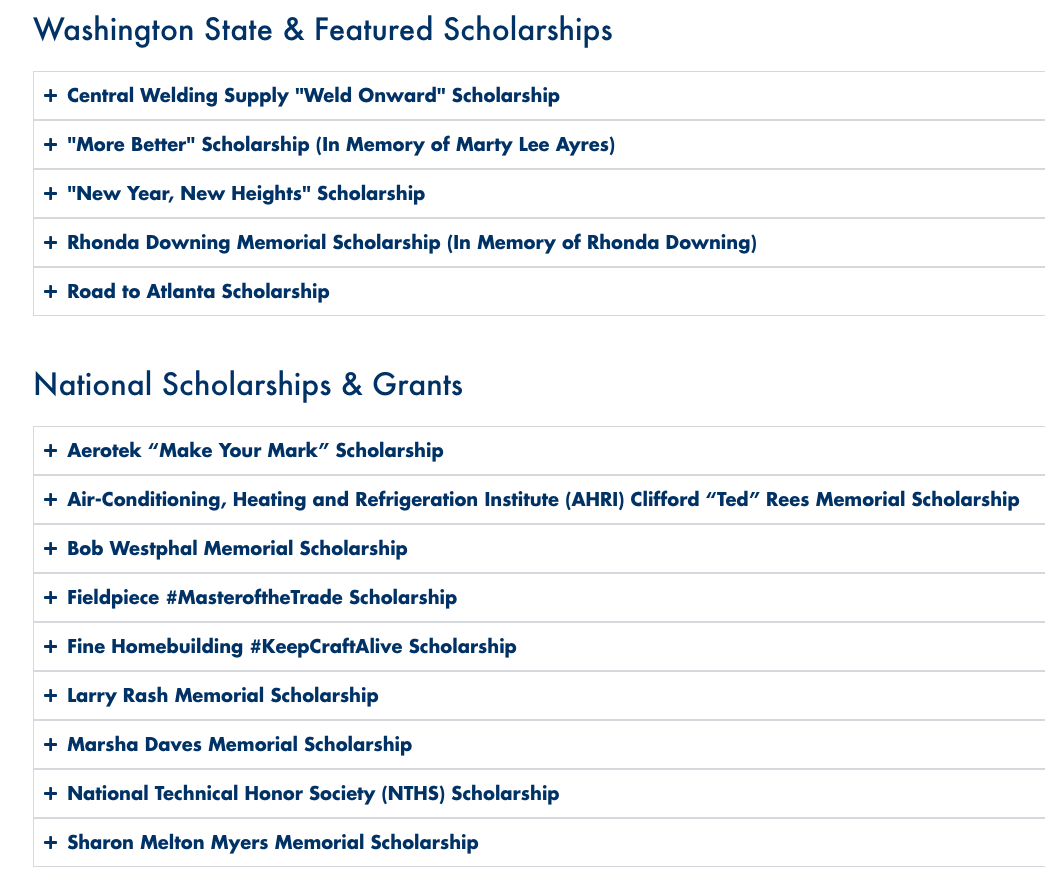 What Questionsdo you have?
https://mycareeressentials.org/
Technical Standards
https://www.skillsusa.org/competitions/skillsusa-championships/categories-and-descriptions/
Over 100 Technical, Leadership and Occupational contests
Comprehensive guidelines and criteria for competitions
Detailed descriptions of the competencies and skills required for each competition area
Ensure that students understand both the challenges of the competitions and the demands of their future careers
Aligned to Industry Certifications and Standards
Can be used to align to your course framework
Contest Descriptions can be found here (Link)
Tech Standards – What’s Included
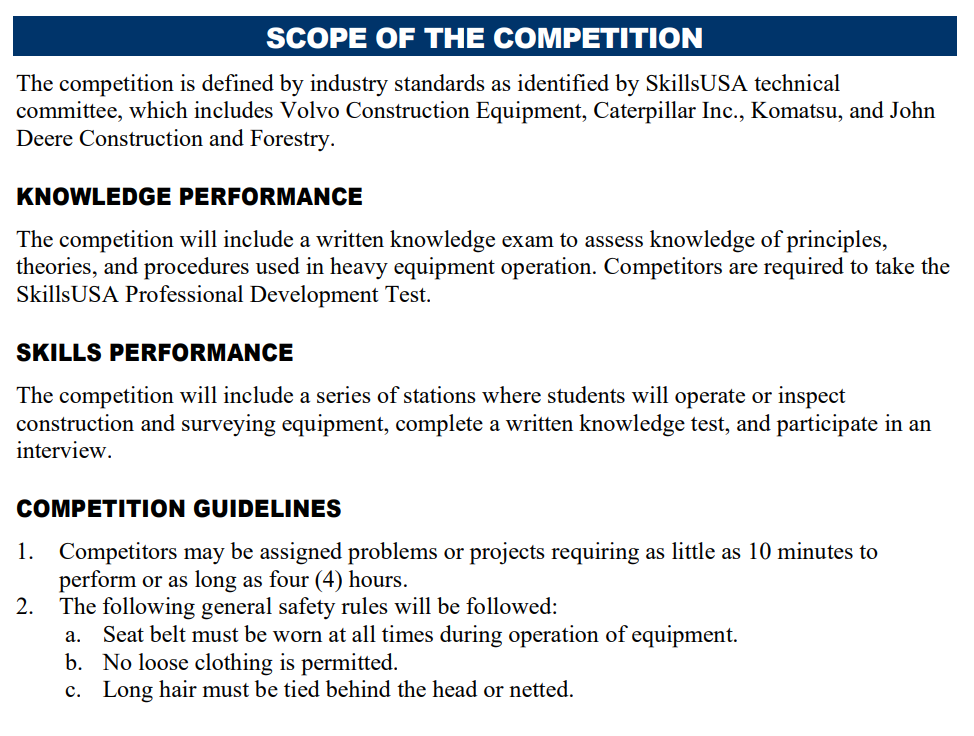 CLOTHING REQUIREMENT
ELIGIBILITY
EQUIPMENT AND MATERIALS
Supplied by host
Supplied by contestant
SCOPE OF THE CONTEST
Knowledge Performance
Skill Performance
Contest Guidelines
Standards and Competencies
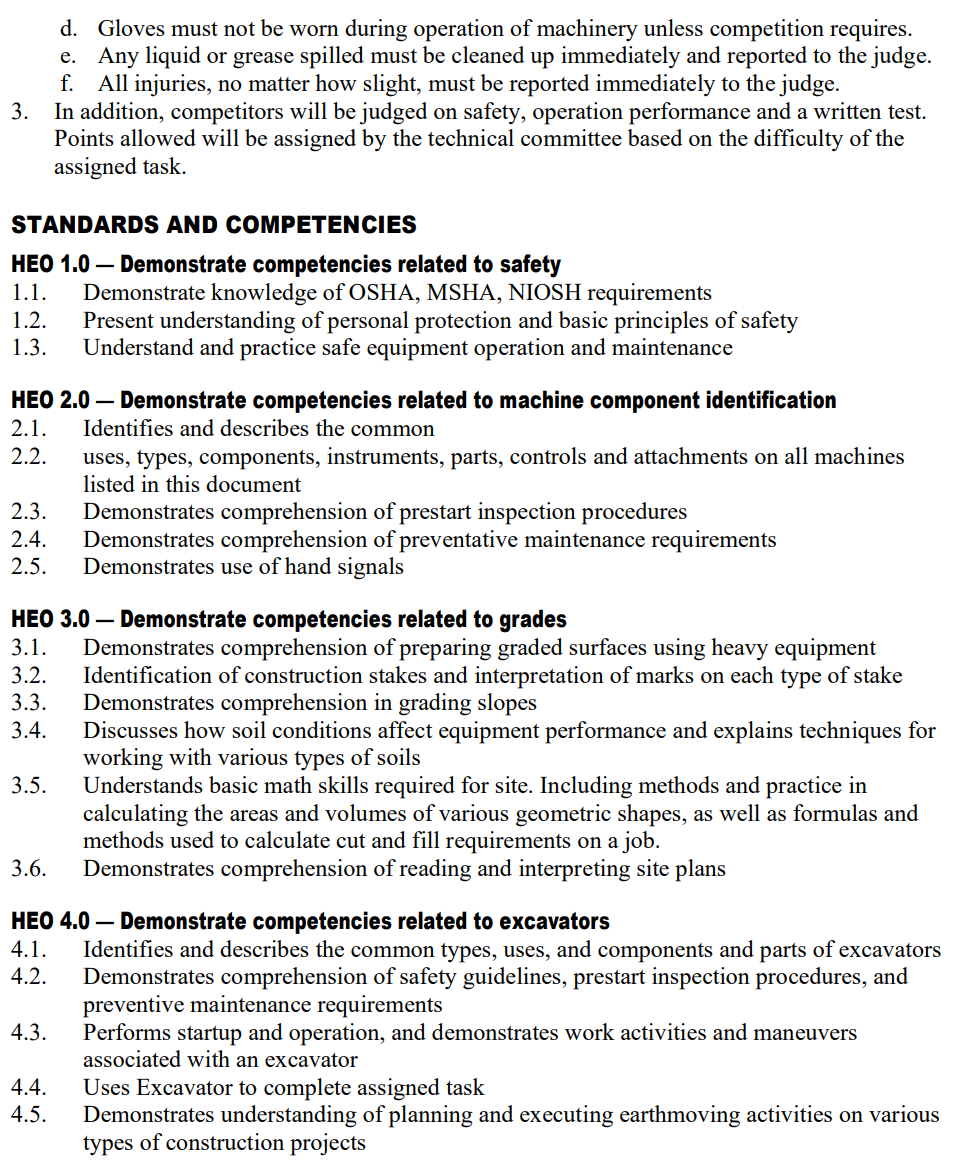 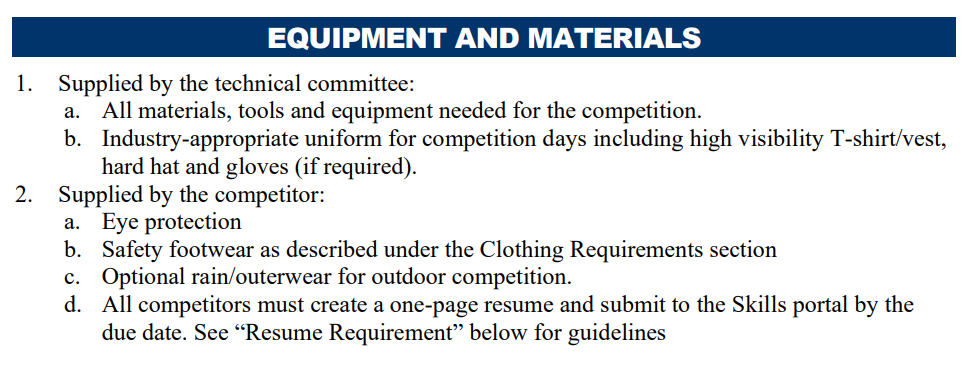 https://skillsusawashington.org/competitions/state-only/
State Only Tech Standards
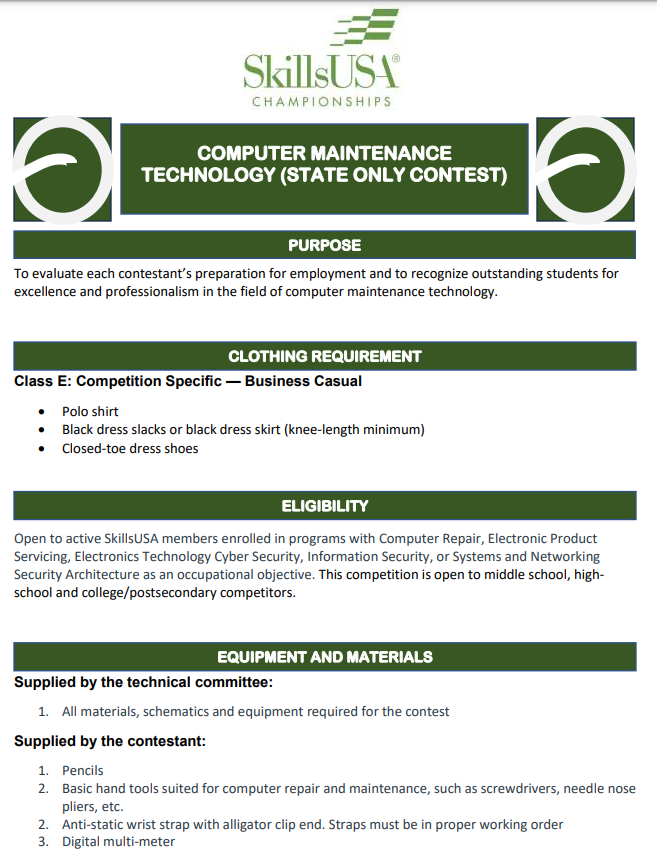 Contests that are only offered in Washington State
There is no opportunity to compete at a National Level
Designed with the help of local industry and advisory
Can only be found on the SkillsUSA Washington website

https://skillsusawashington.org/competitions/state-only/
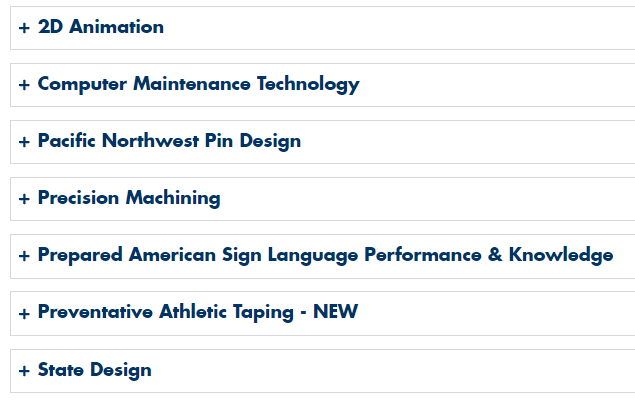 Link to Regional Map
Region Contacts
Southwest
Nathan Younger
Ray Nelson
Olympic
Megan Ritchie
Tyler Renz
Puget Sound South
Gary Milbradt
Adam Scroggins
Central
Lauren Thomas
Todd Smith
Eastern
Dan Parker
Jessa Nocis
Terry Yeigh
Brandon McDaniel
Puget Sound North
Mary Rawlins
Teri Bravomejia
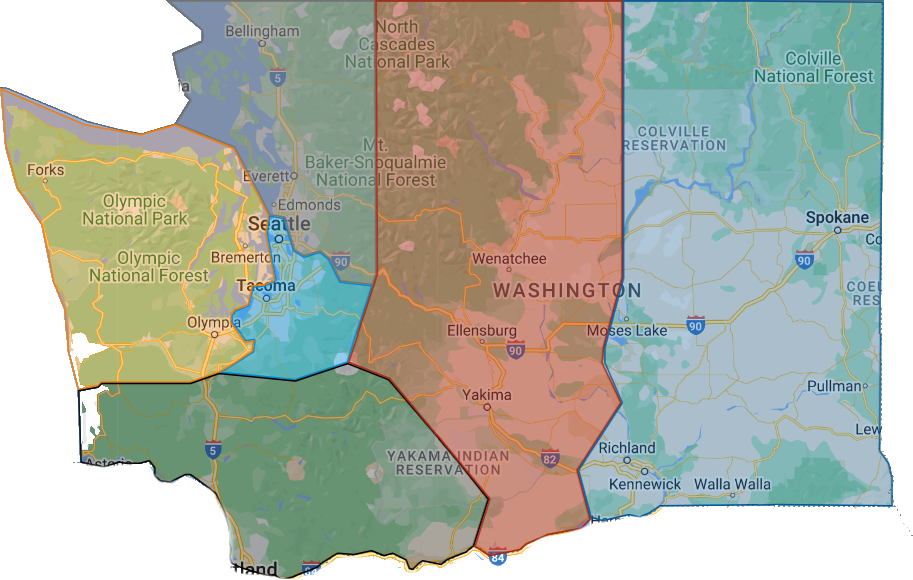 6
4
2
5
3
1
Email: “Region name”@Skillsusawashington.org

e.g. Pugetsoundsouth@skillsusawashington.org
Resources and Contacts
Contacts:
Karmen Warner: director@skillsusawashington.org 
Courtney Burger: courtney@skillsusawashington.org 
Central Region: Central@skillsusawashington.org 
Eastern Region: Eastern@skillsusawashington.org 
Olympic Region: Olympic@skillsusawashington.org
Southwest Region: Southwest@skillsusawashington.org 
PS North Region: Pugetsoundnorth@skillsusawashington.org
PS South Region: Pugetsoundsouth@skillsusawashington.org
Nationals Customer Care: customercare@skillsusa.org
Documents:
Resources: https://skillsusawashington.org/resources/advisors/
12 Steps to Start the Year
Breaking down the Framework
2024-25 Program of Work
Membership Kit
Brand Portal
Membership Enrollment
Mailing List:
Sign up now
Social Media:
Social Media Links: https://linktr.ee/skillsusawashington 
Instagram: skillsusawa
Linkedin: https://www.linkedin.com/company/skillsusa-washington/
Facebook: https://www.facebook.com/skillsusawa/
Scholarships:
https://skillsusawashington.org/resources/students/
What Questionsdo you have?
Thank You
Join the Mailing List
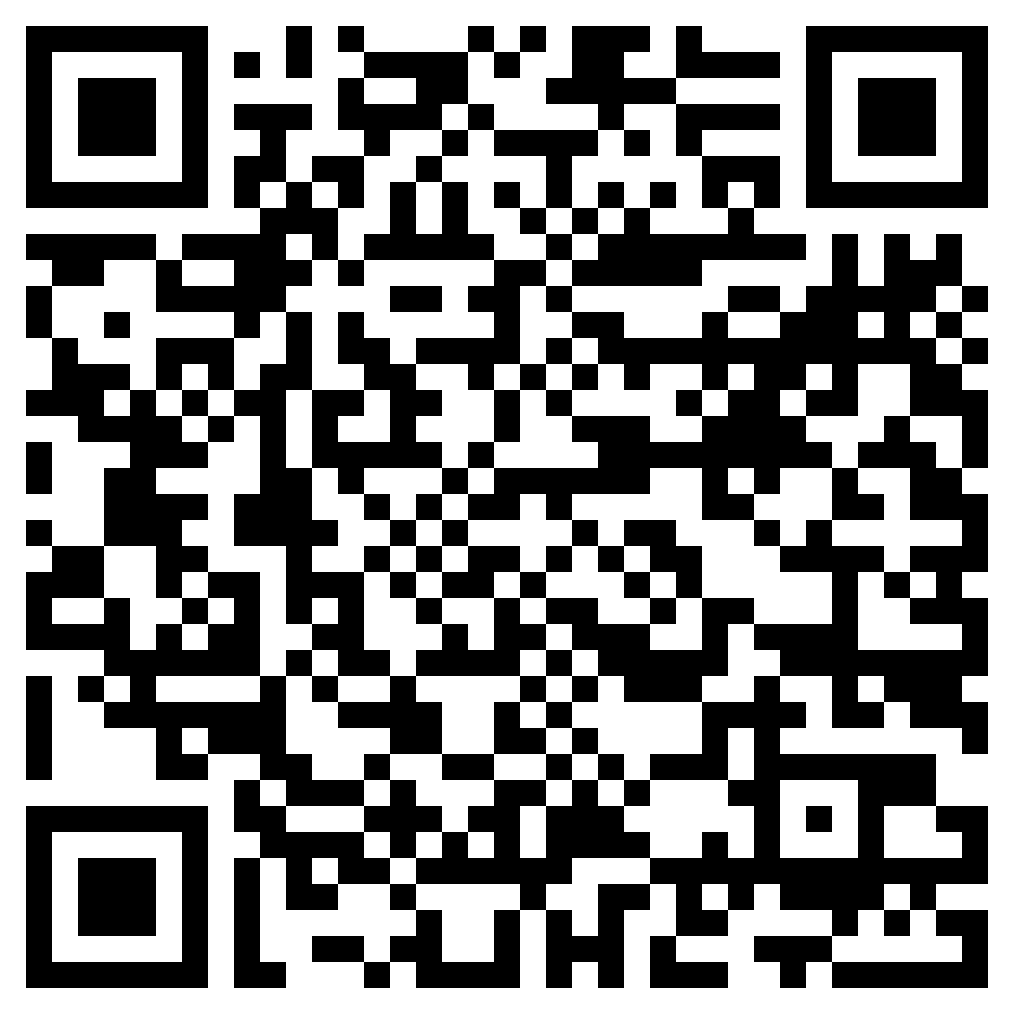 Thank you for all you do for your students